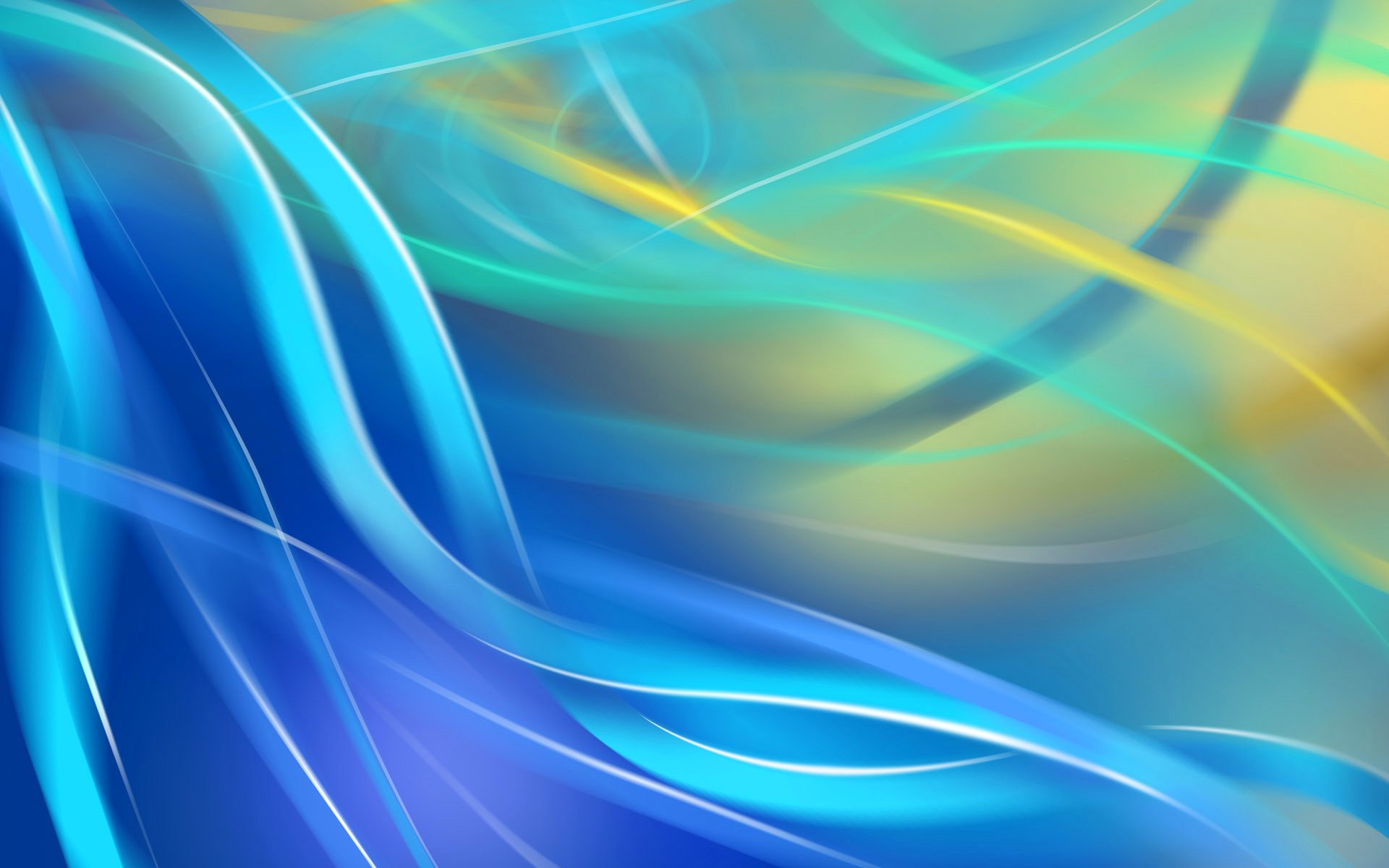 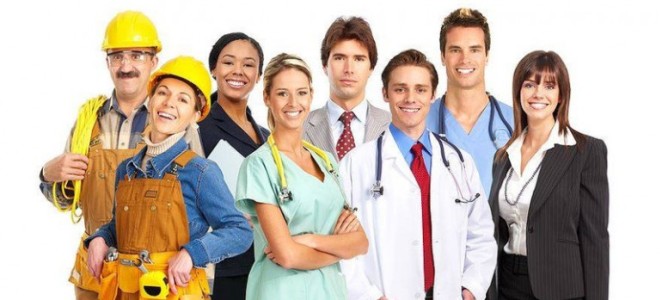 Социальный  проект
«В  МИРЕ  ПРОФЕССИЙ»
Автор: Абрамова Ольга Юрьевна, воспитатель МБДОУДС  №13
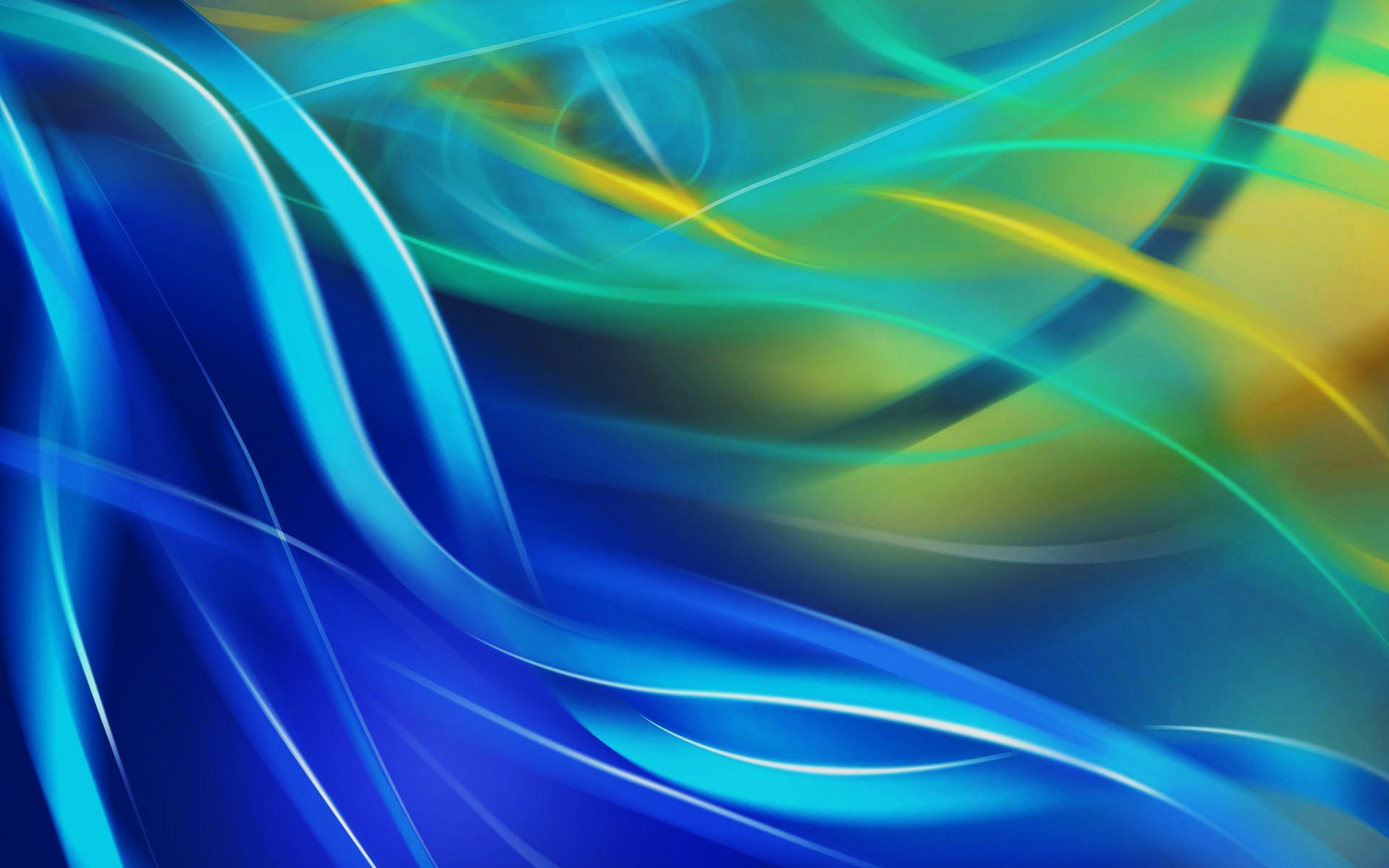 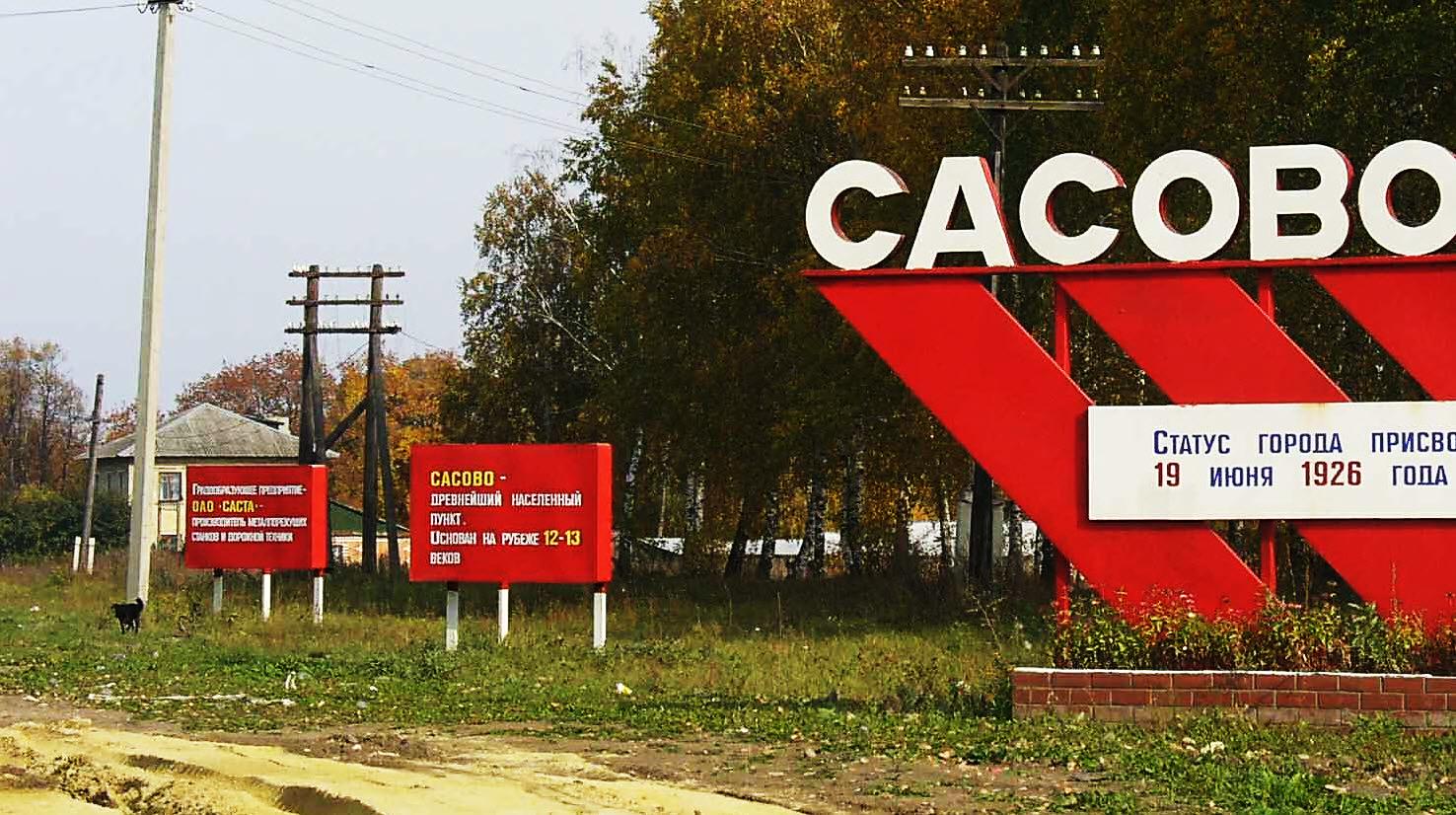 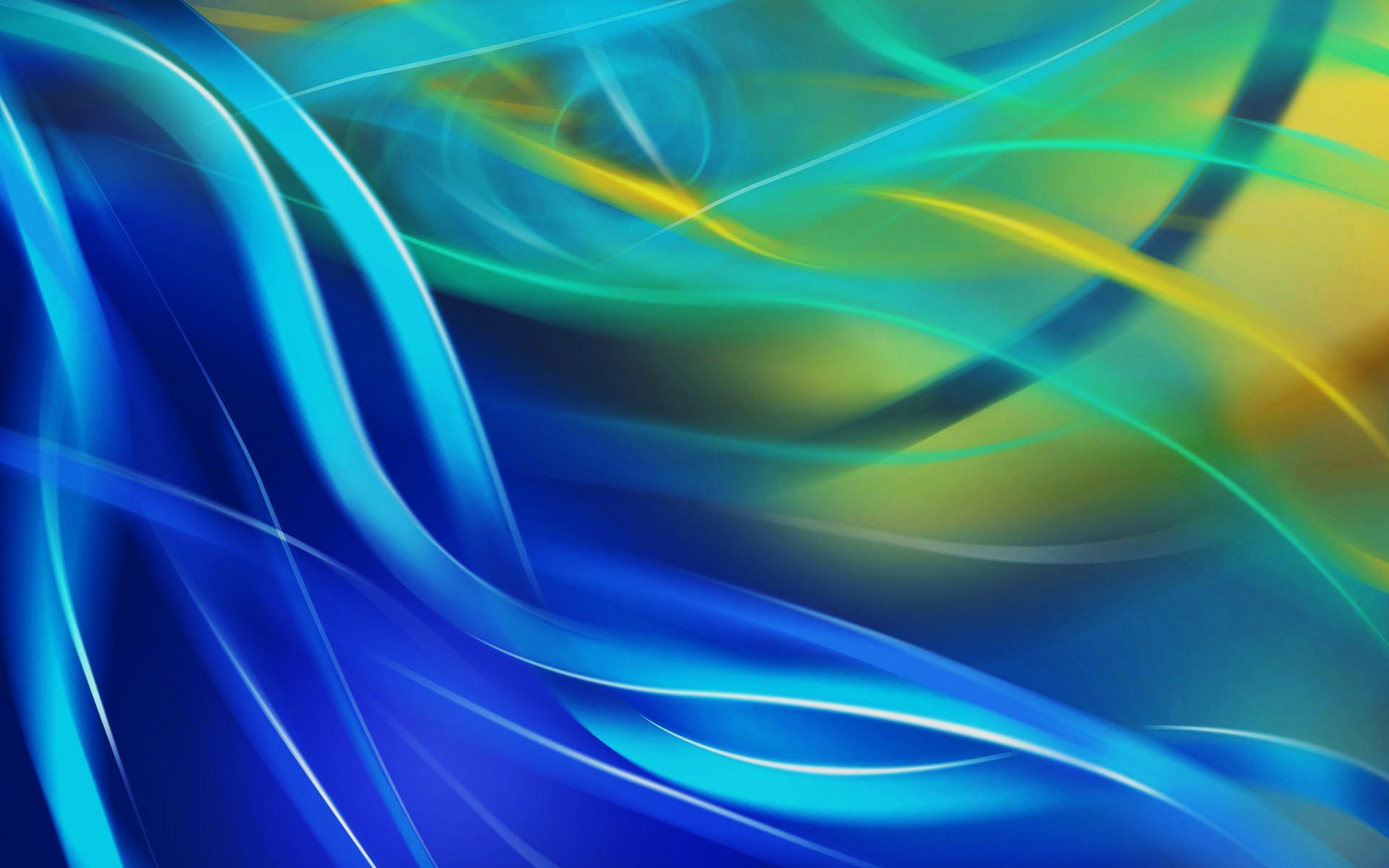 Цель  проекта:

Разработка и внедрение в образовательную систему дошкольного учреждения  методов и приемов, способствующих  формированию  знаний детей о профессиях  через знакомство  с профессиями  их родителей.
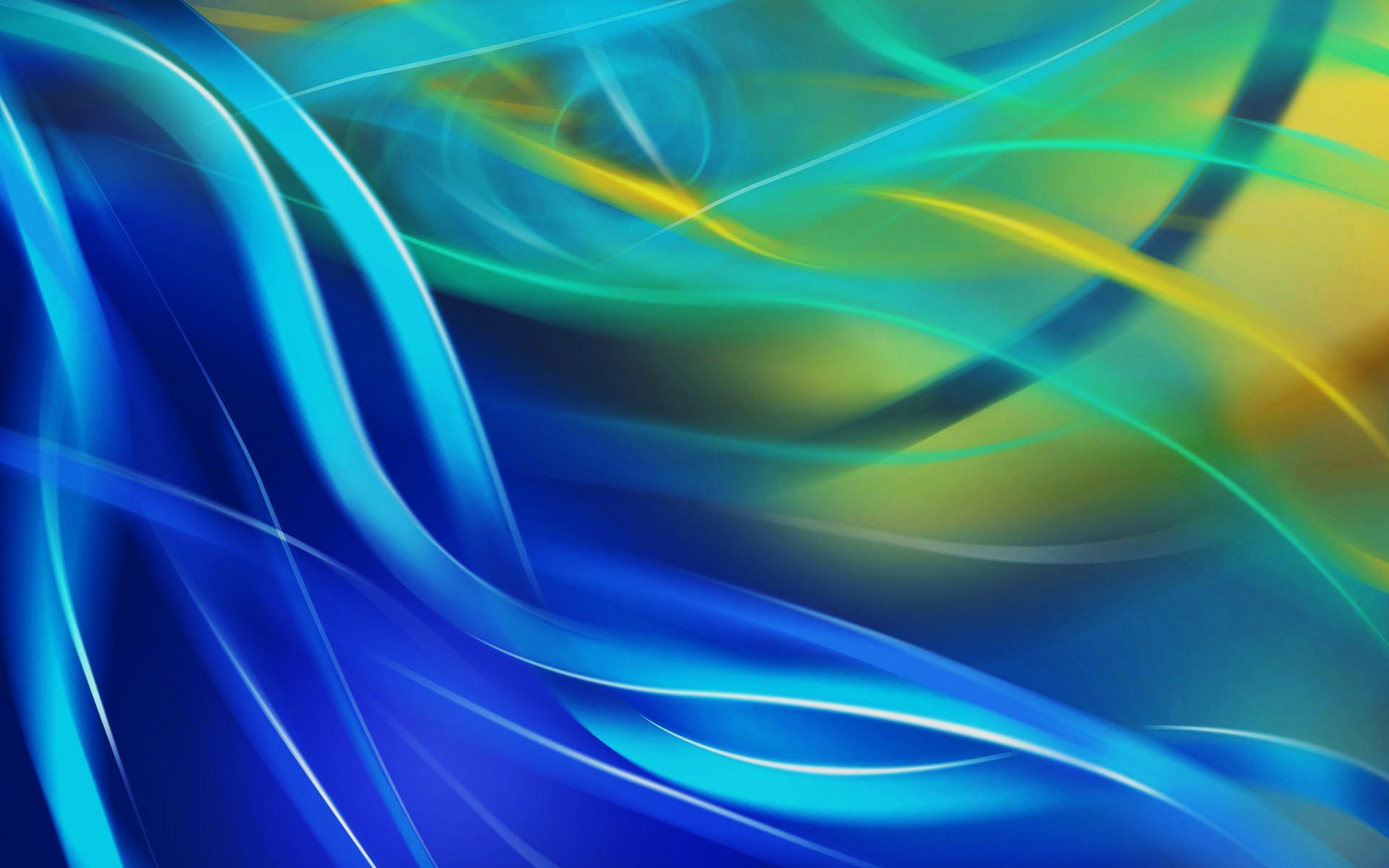 Задачи
 
1.Учить детей самостоятельно искать информацию  о профессиях  путём общения с родителями, сверстниками, учить анализировать полученную информацию.

2.Развивать творческие способности, память, речь, внимательность.

3.Воспитывать интерес к профессиям, уважение к труду взрослых.

4. Воспитывать любовь к родному городу Сасово, умение видеть прекрасное, радоваться ему и гордиться.

5.Расширять знания детей о профессиях (швея, продавец, врач, пекарь, водолаз, маляр, строитель…)

6.Организовать сотрудничество с семьями воспитанников по вопросам формирования у детей дошкольного возраста представлений о различных профессиях, их роли в обществе и в жизни  каждого человека (рассказ о своей профессии, видеоэкскурсии, встречи с детьми…)
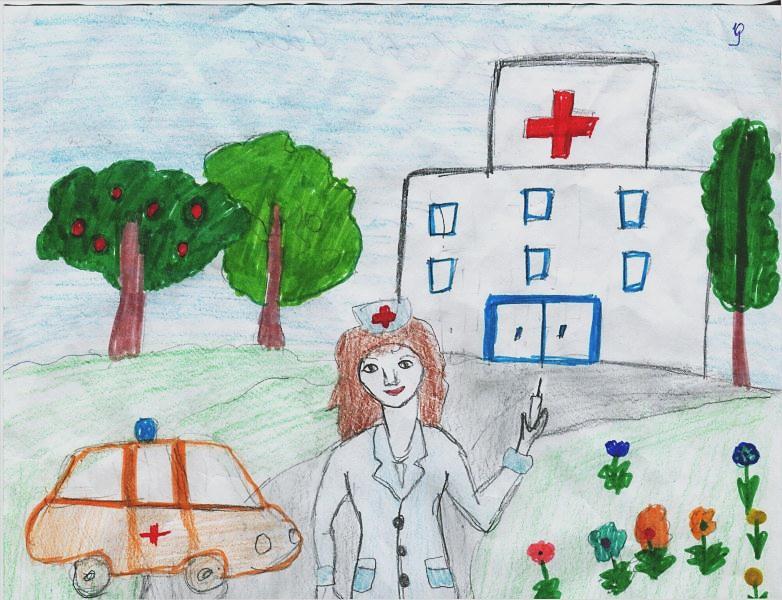 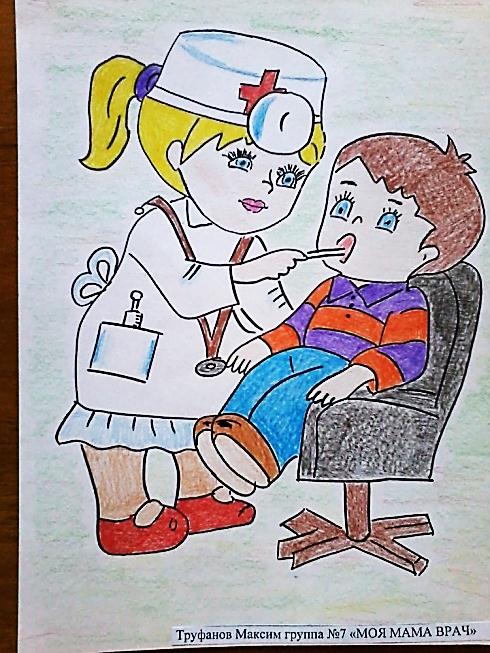 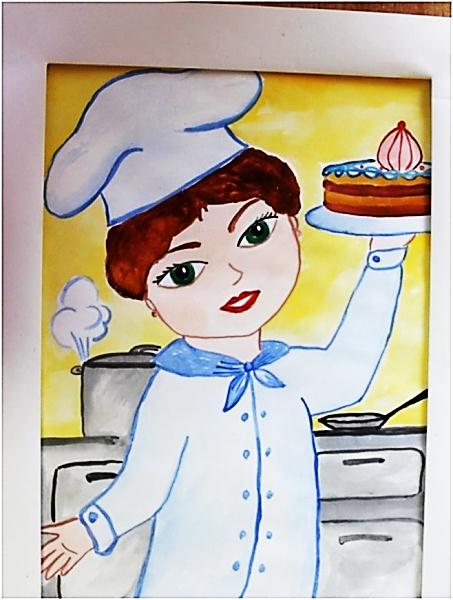 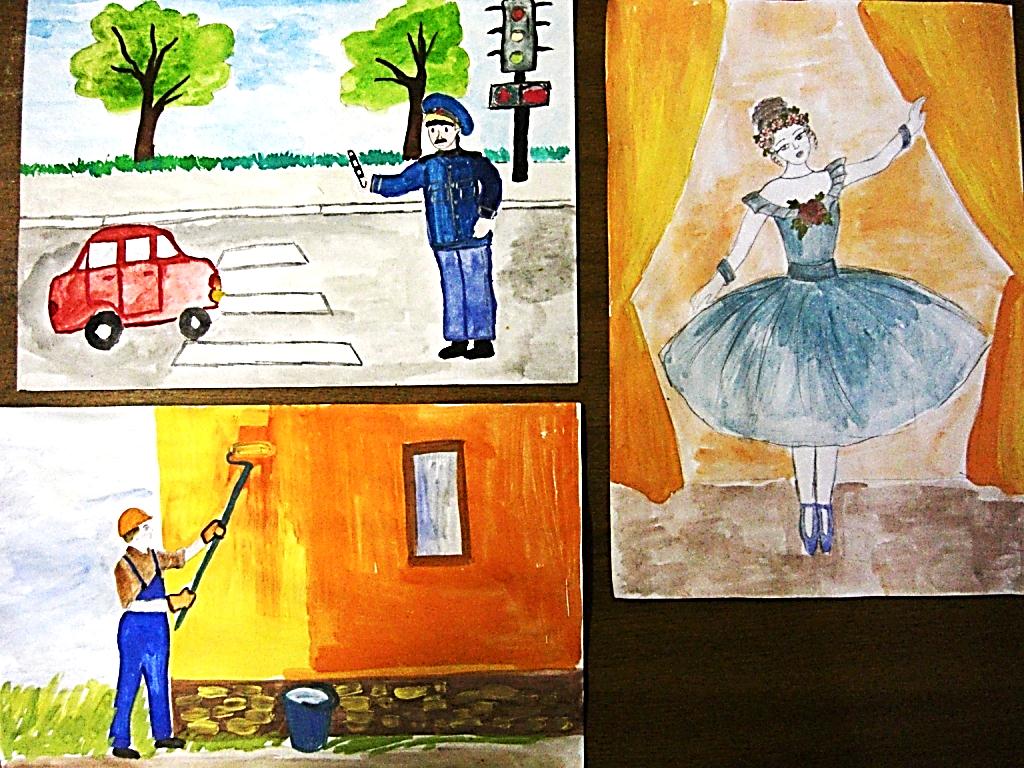 «ВСЕ  РАБОТЫ  ХОРОШИ – ВЫБИРАЙ НА ВКУС»
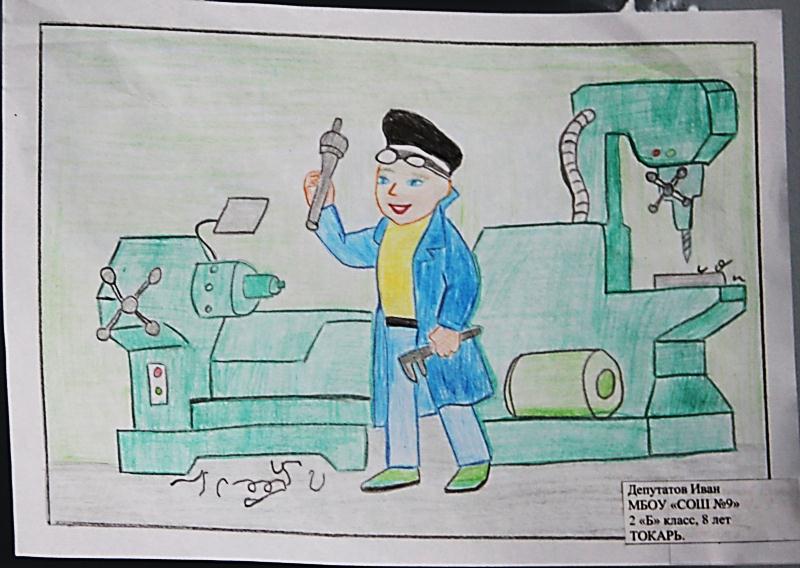 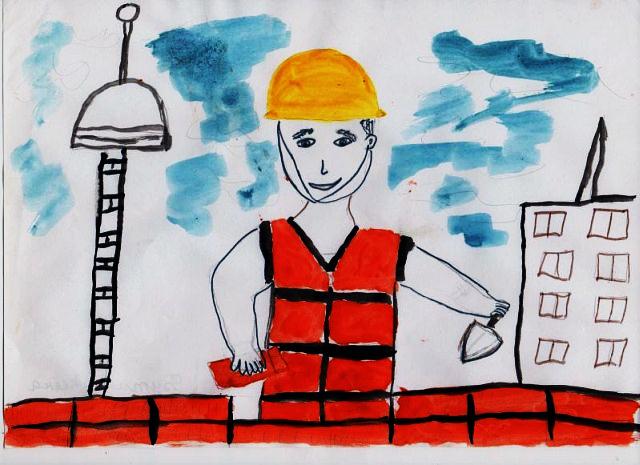 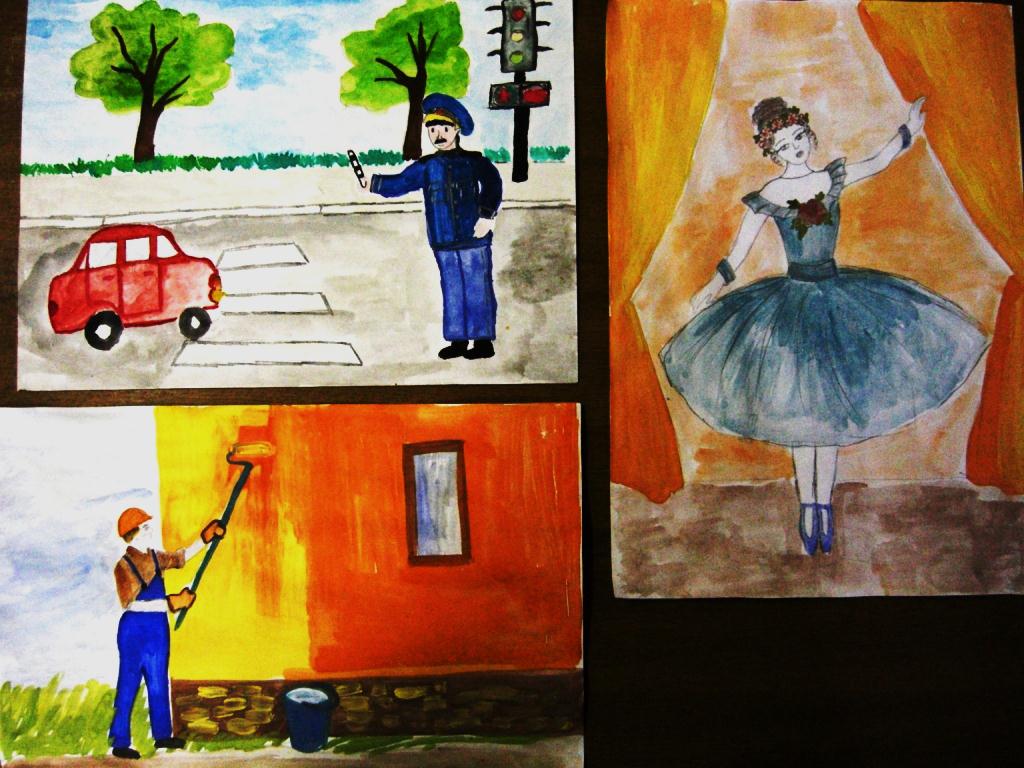 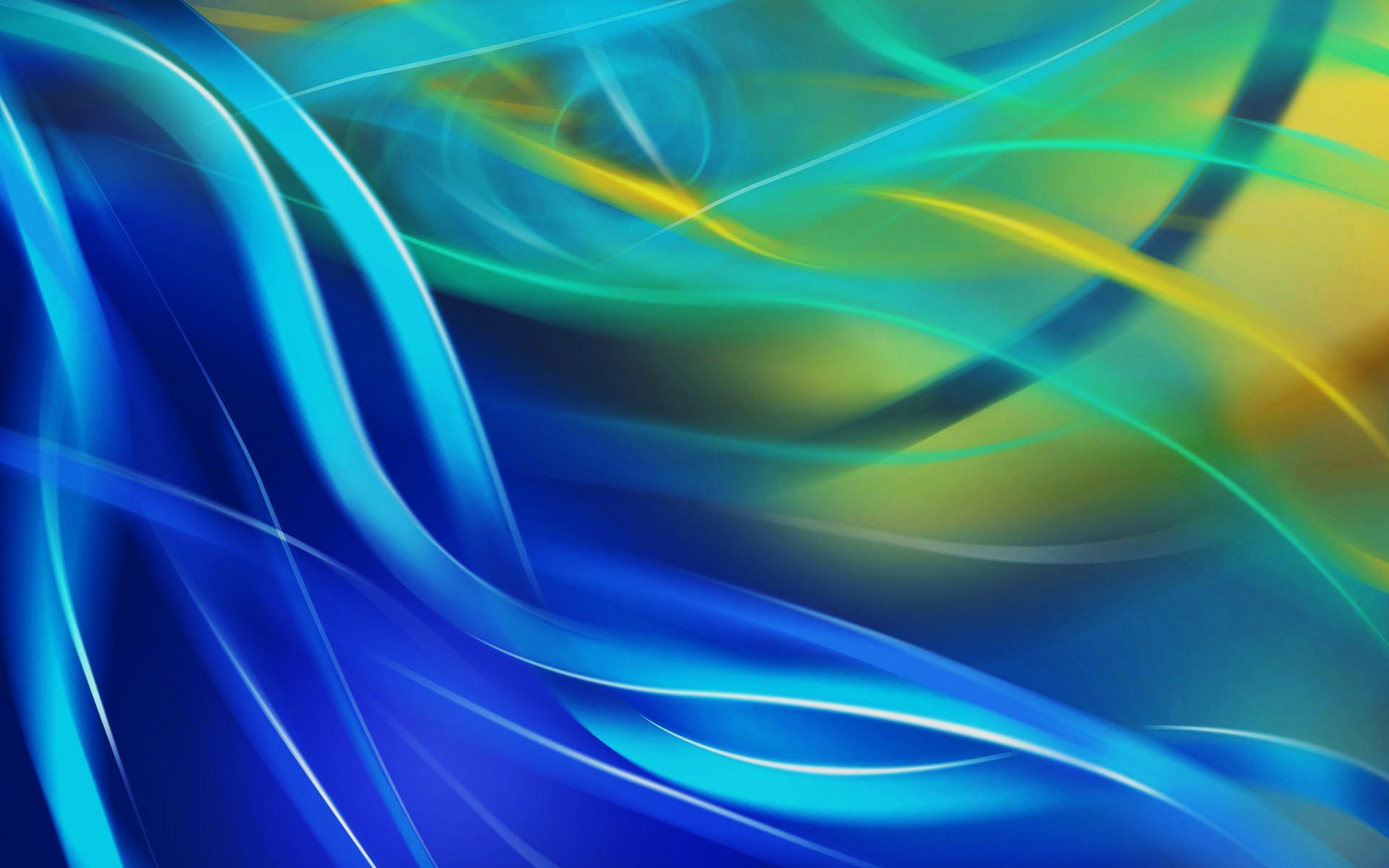 Этапы реализации проекта
1.Подготовительный:

- Изучение интереса детей для  определения целей  проекта.
- Сбор и  анализ литературы о г.Сасово, его жителях (СМИ).
- Составление плана сотрудничества с сотрудниками центральной детской библиотеки, музея русской песни, школы искусств. 
- Анкетирование родителей с целью определения их места  работы  и   профессии.
- Разработка проекта:
- Определение целей и задач проекта.
- Разработка  «дорожной карты» проекта.
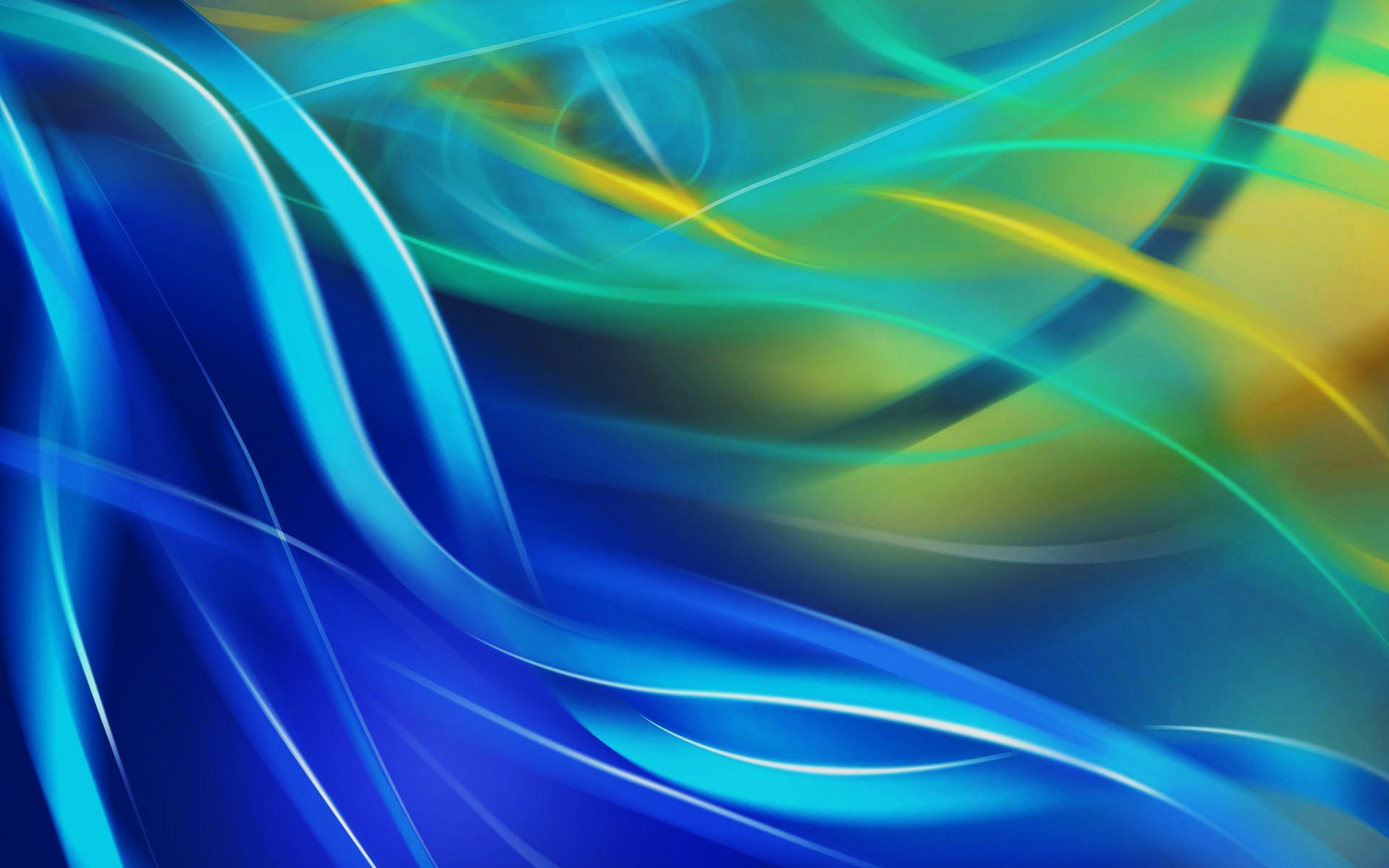 2.Основной:

1.Реализация целей и задач проекта, деятельность, согласно разработанному плану:
- специально организованные занятия с детьми (1 раз в неделю),
- досуги  (1 раз в месяц),
- виртуальные  экскурсии (1- 2 раза в месяц),
- экскурсии (1-2 раза в месяц)
- труд (ежедневно),
- игры дидактические  (3 раза в неделю),
-настольно-печатные, сюжетно-ролевые игры  (ежедневно),
- продуктивные виды деятельности  (2 раза в месяц)
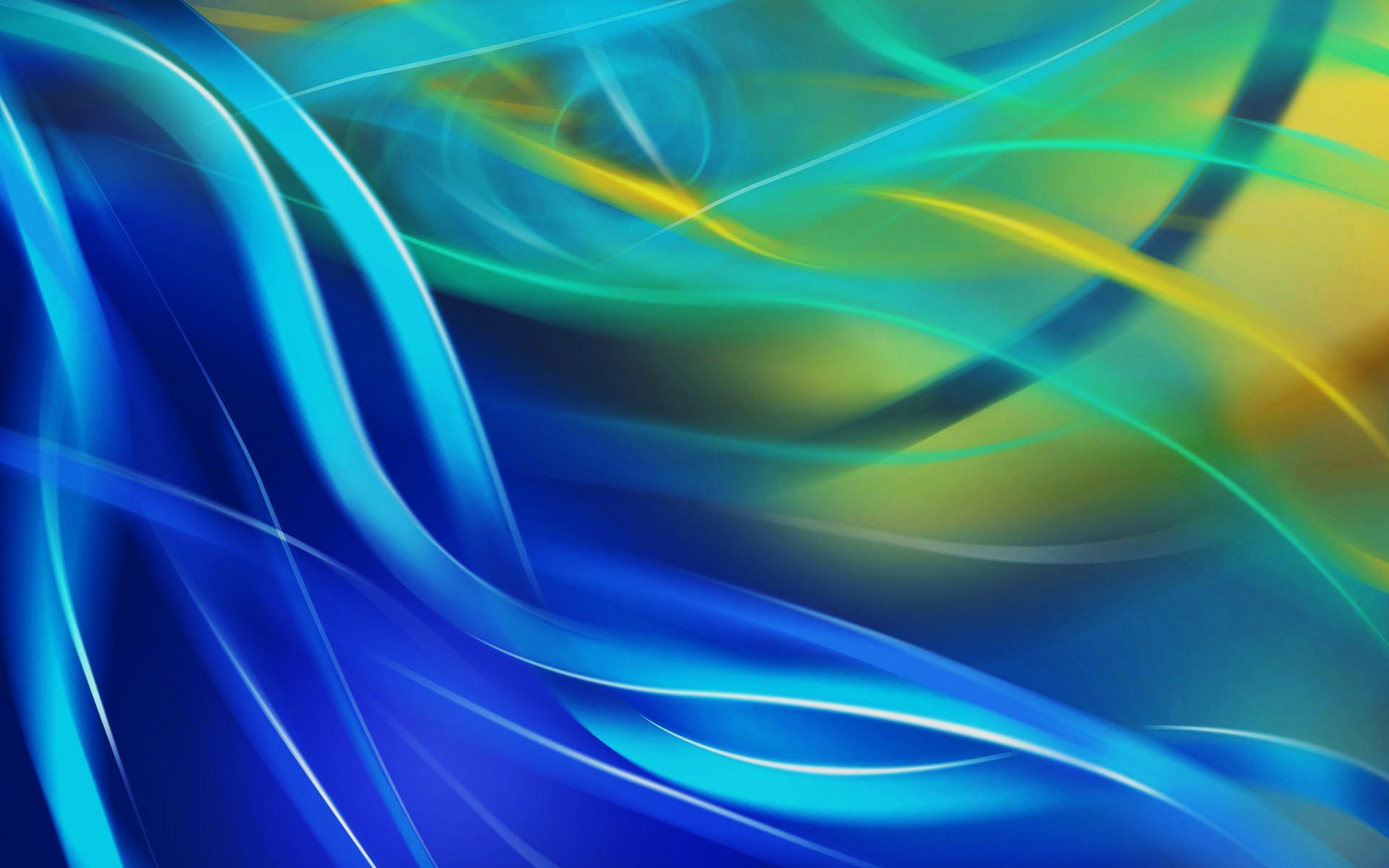 3. Заключительный: 

- Открытое занятие 
«У меня растут года, будет мне 17. 
Где работать мне тогда, чем заниматься?».
- Праздник «Путешествие в мир профессий»
- Выставка продуктов исследовательской и художественно-творческой деятельности детей «Все работы хороши – выбирай на вкус».
- Создание  альбомов, видеорепортажей, фотопрезентаций о профессиях, востребованных в нашем городе.
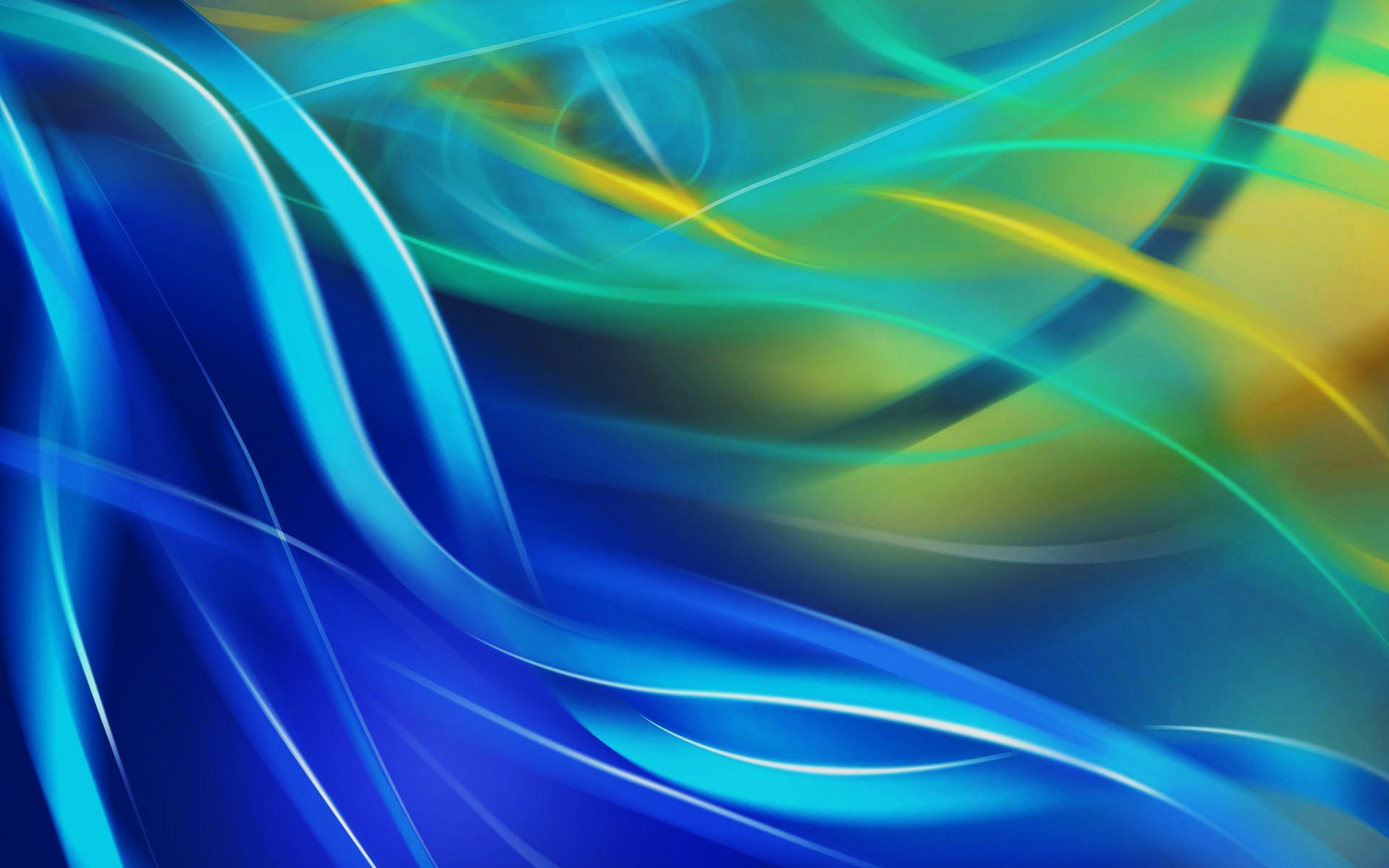 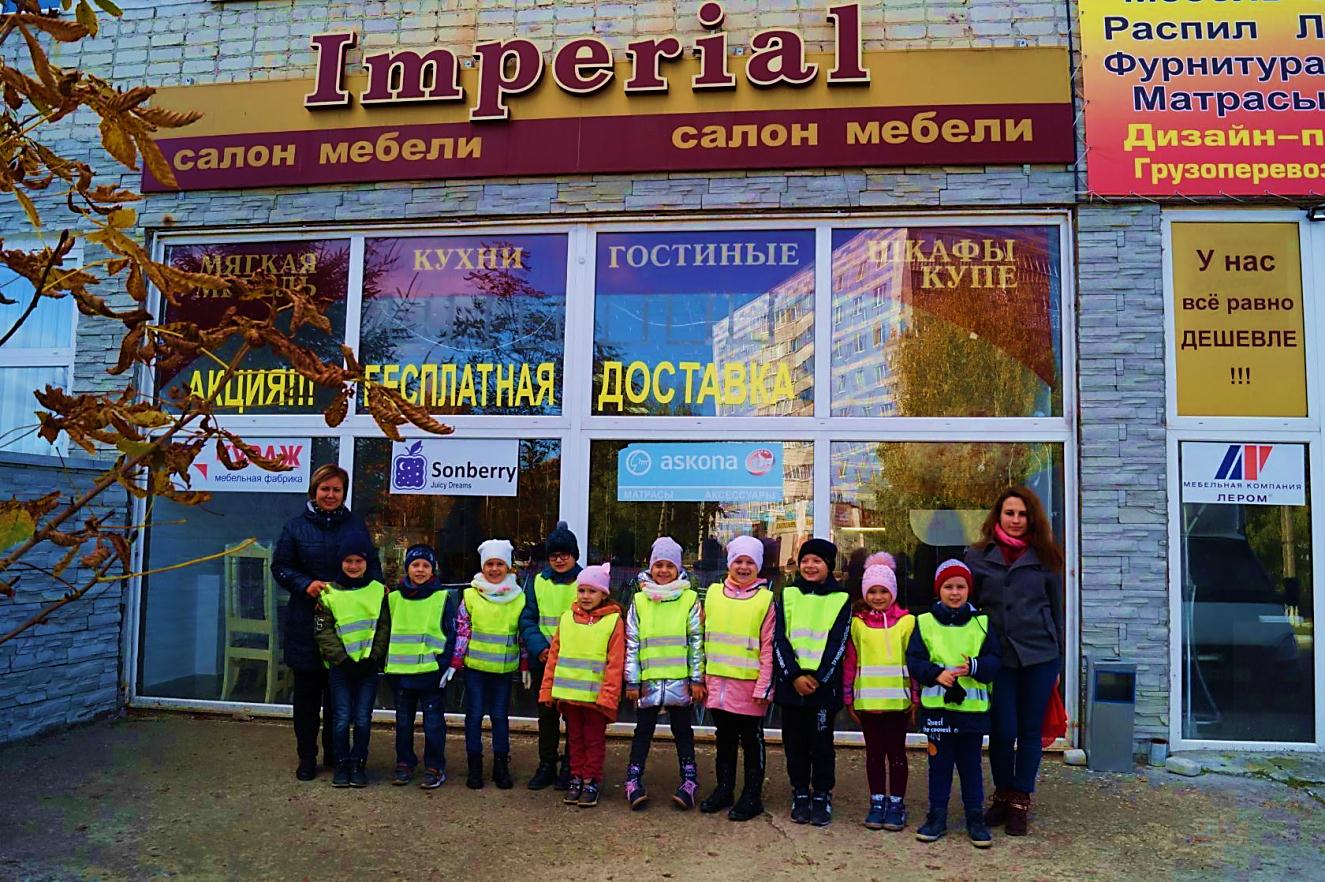 Экскурсия  
в салон мебели 
«Империал»
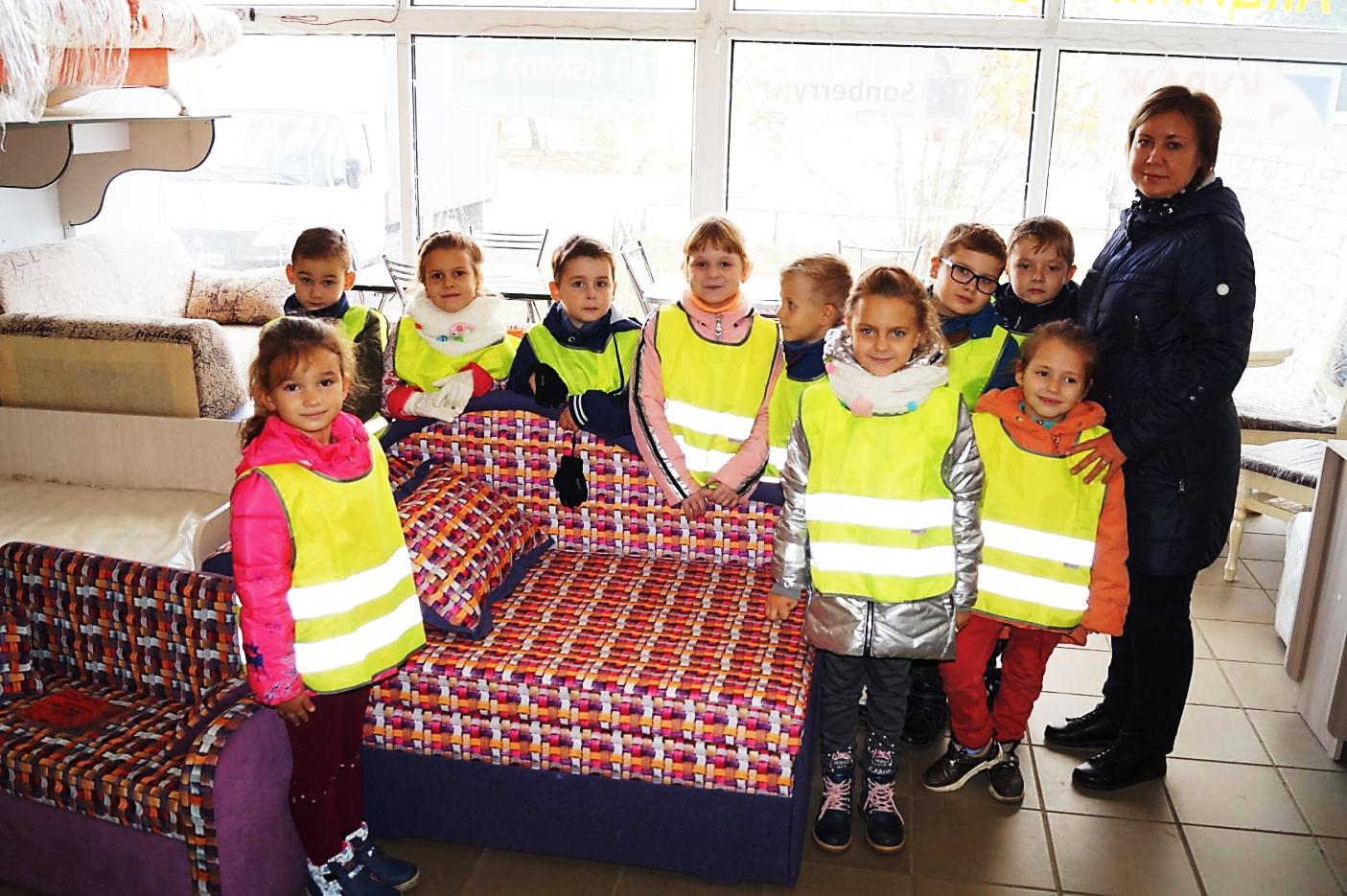 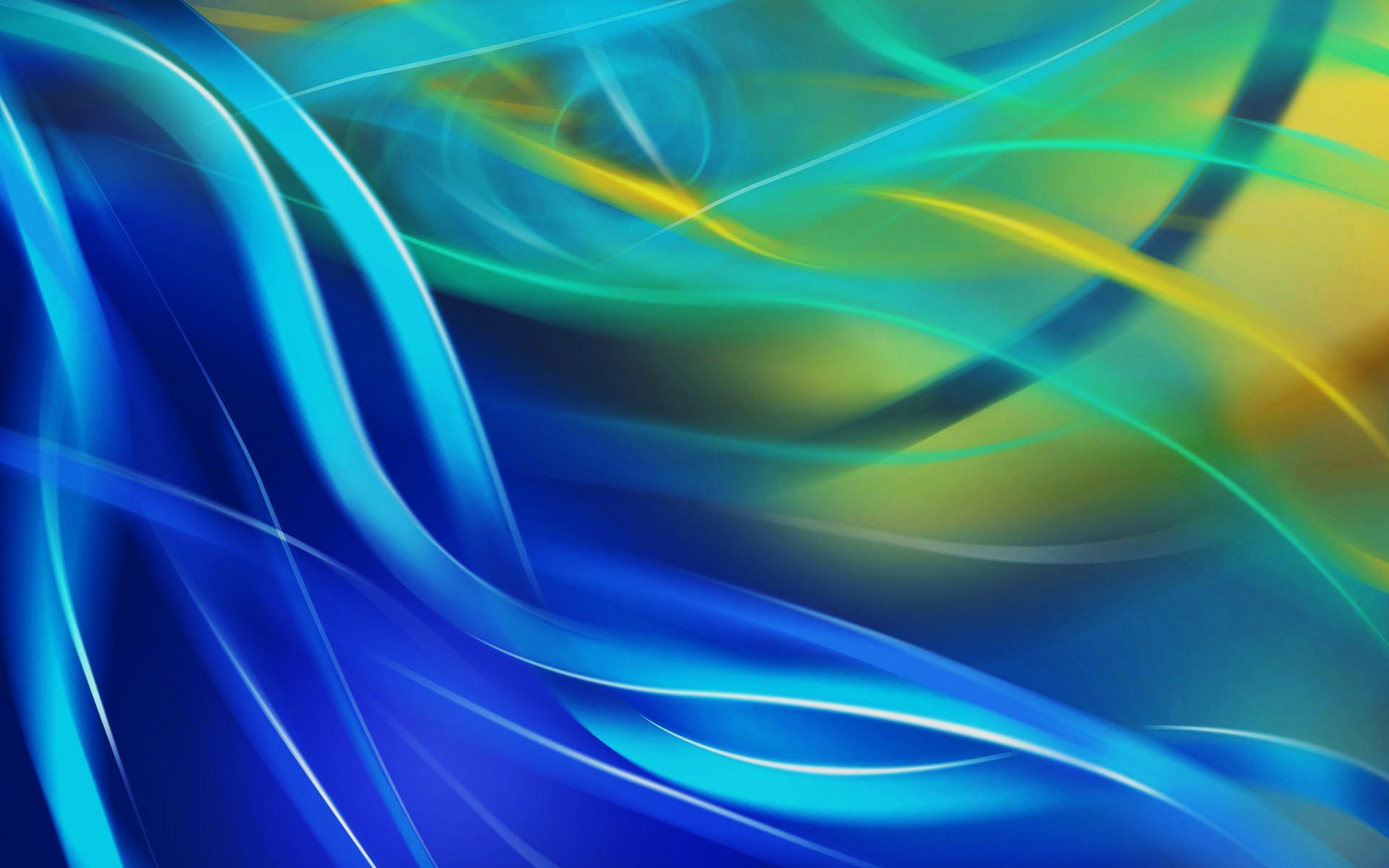 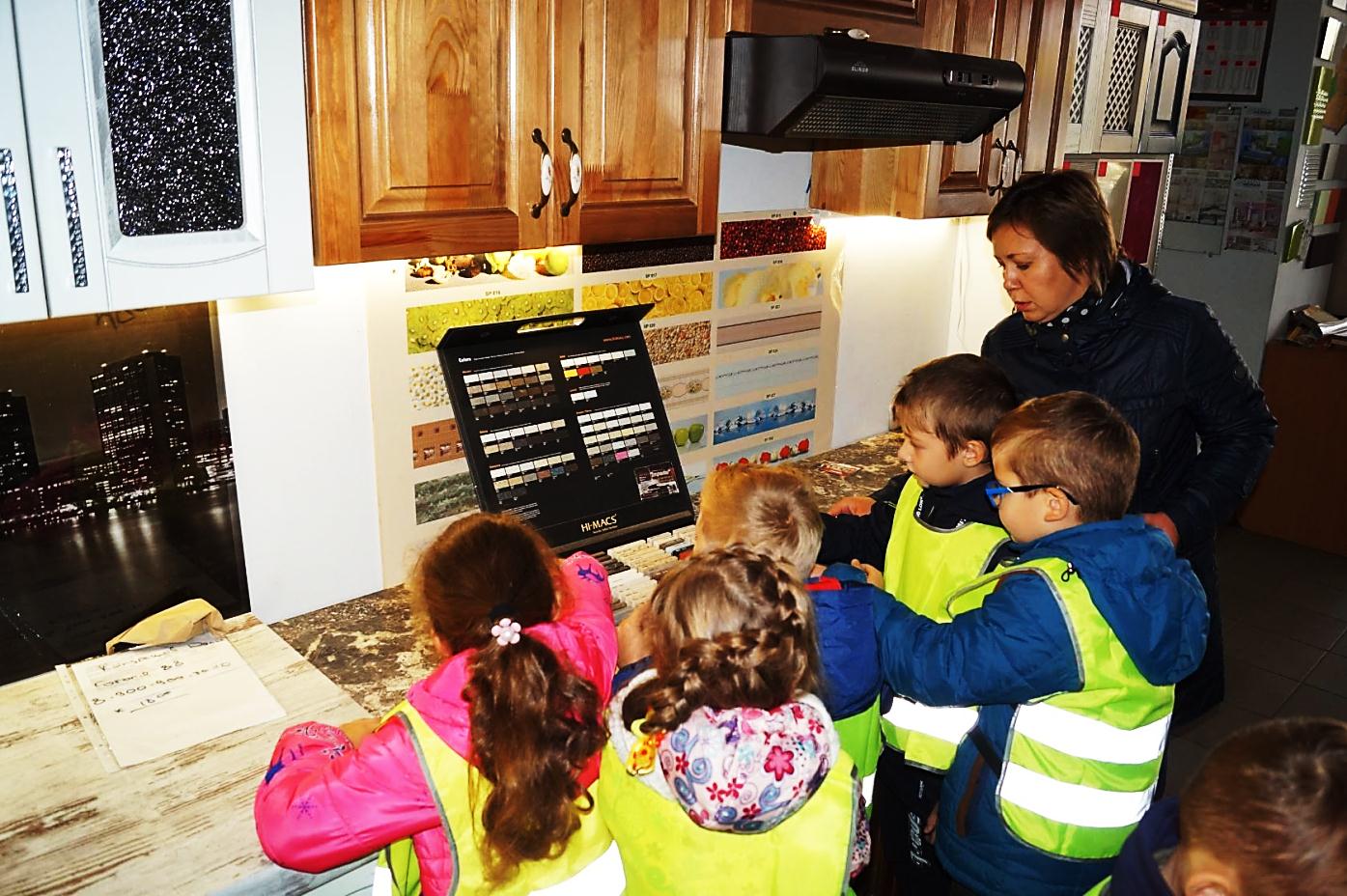 Профессия: 
сборщик мебели.
Сборщик  занимается  сборкой и разборкой мебели. Он должен обладать хорошим пространственным мышлением, глазомером, координацией движений  и уметь читать чертежи.
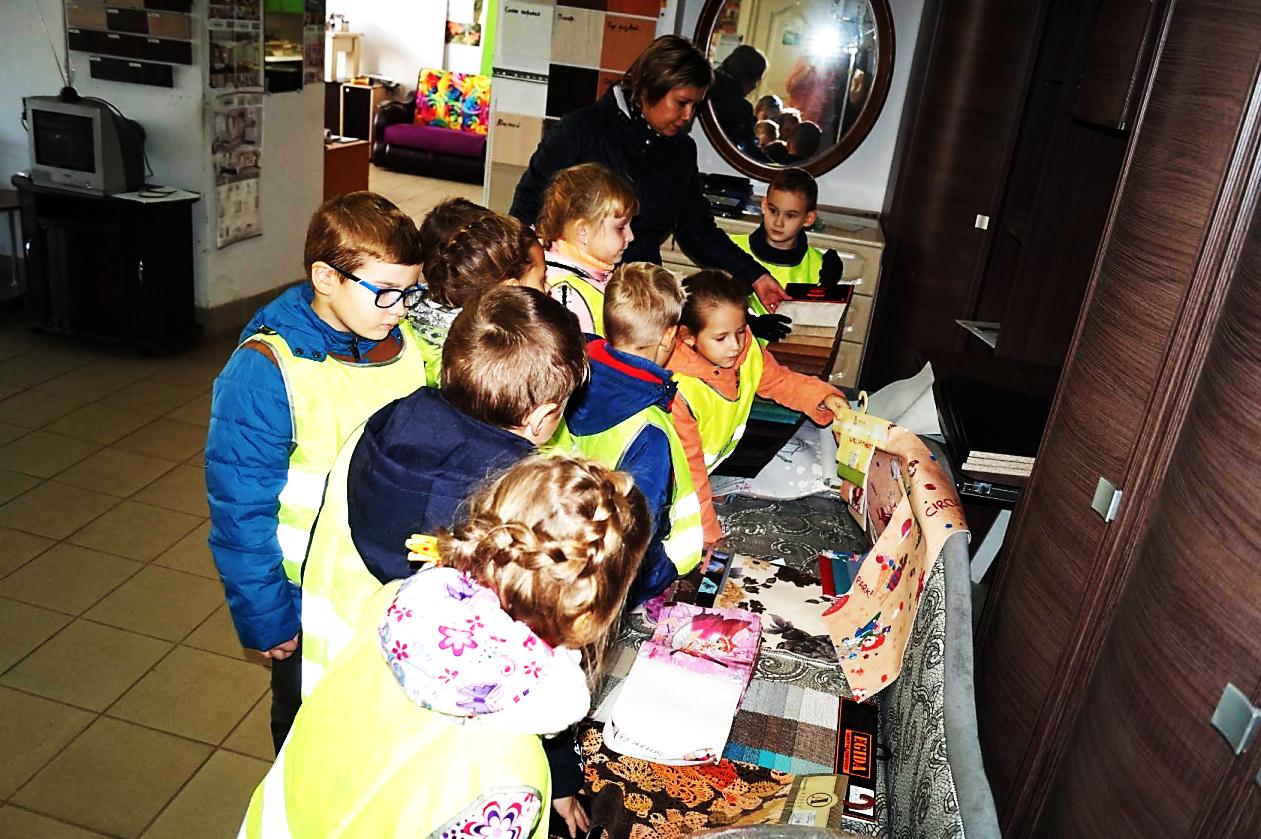 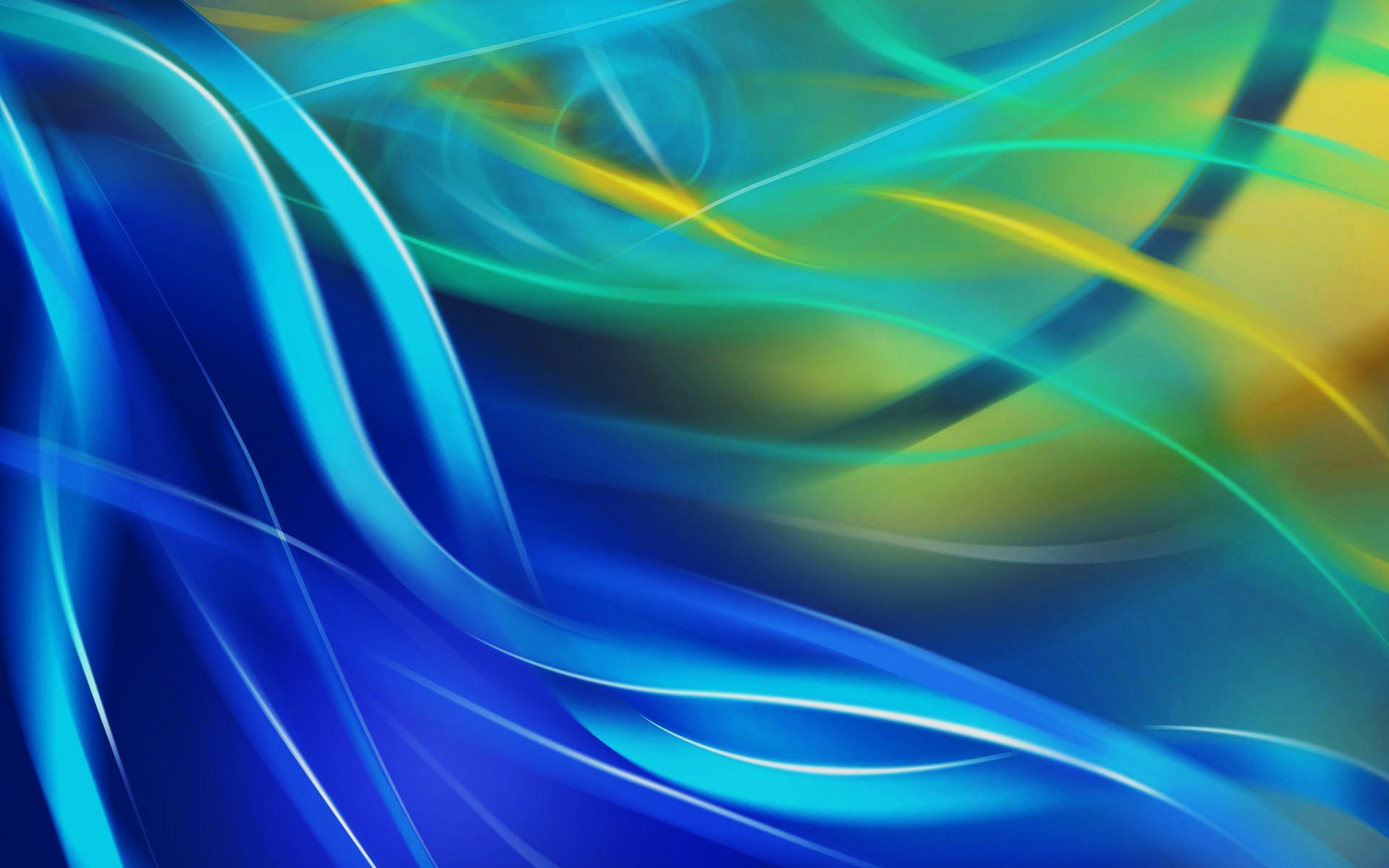 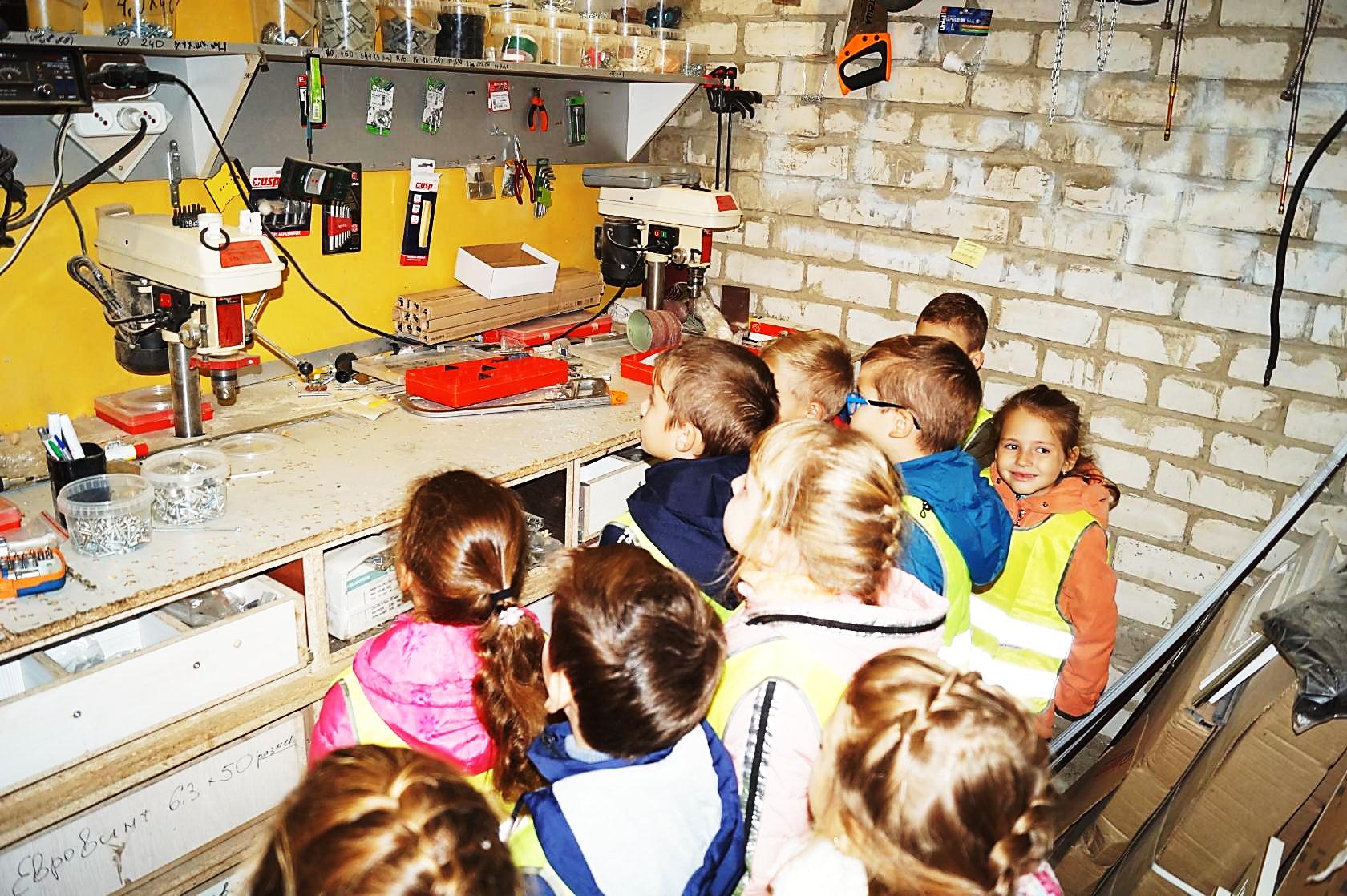 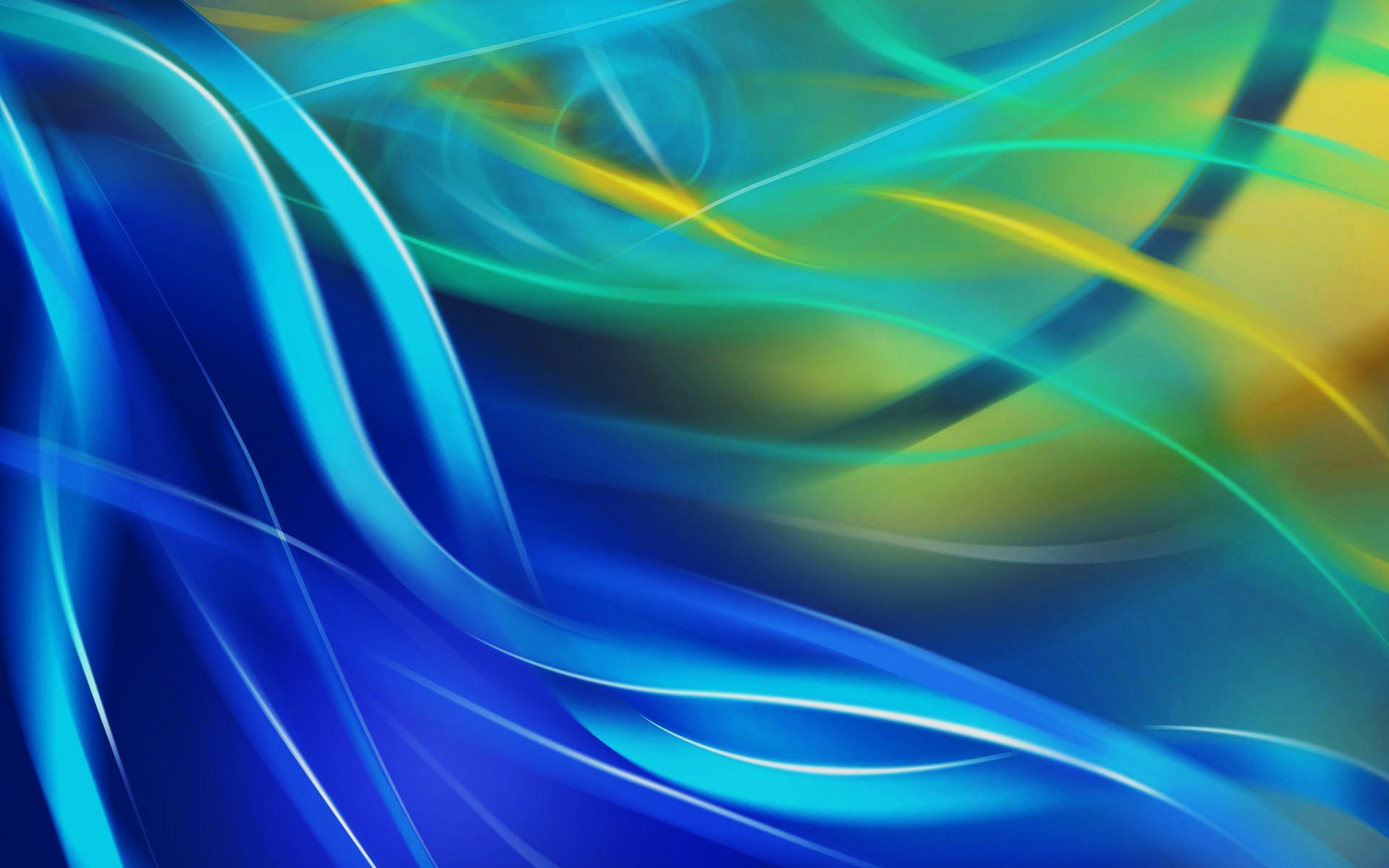 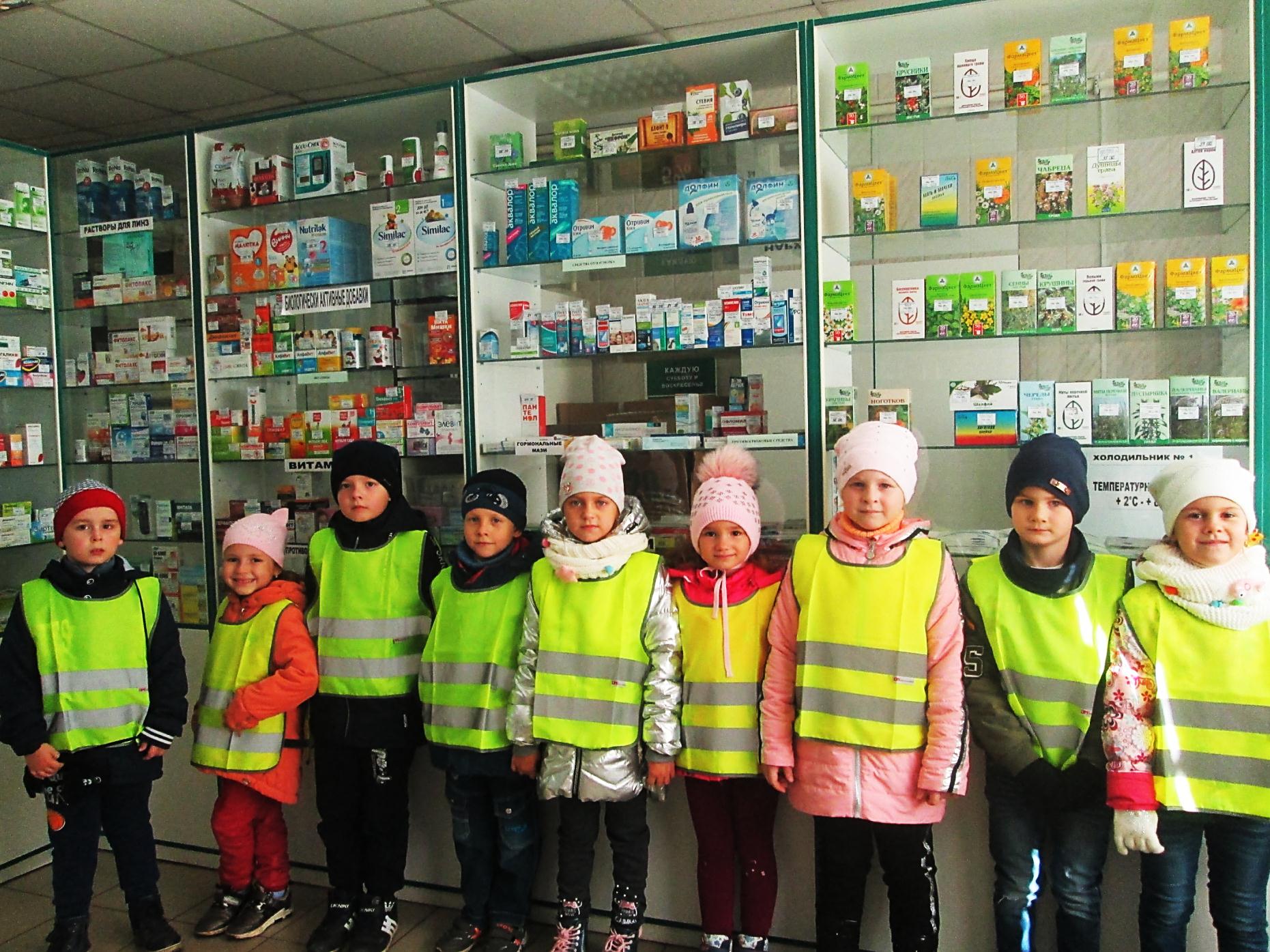 Экскурсия  в аптеку
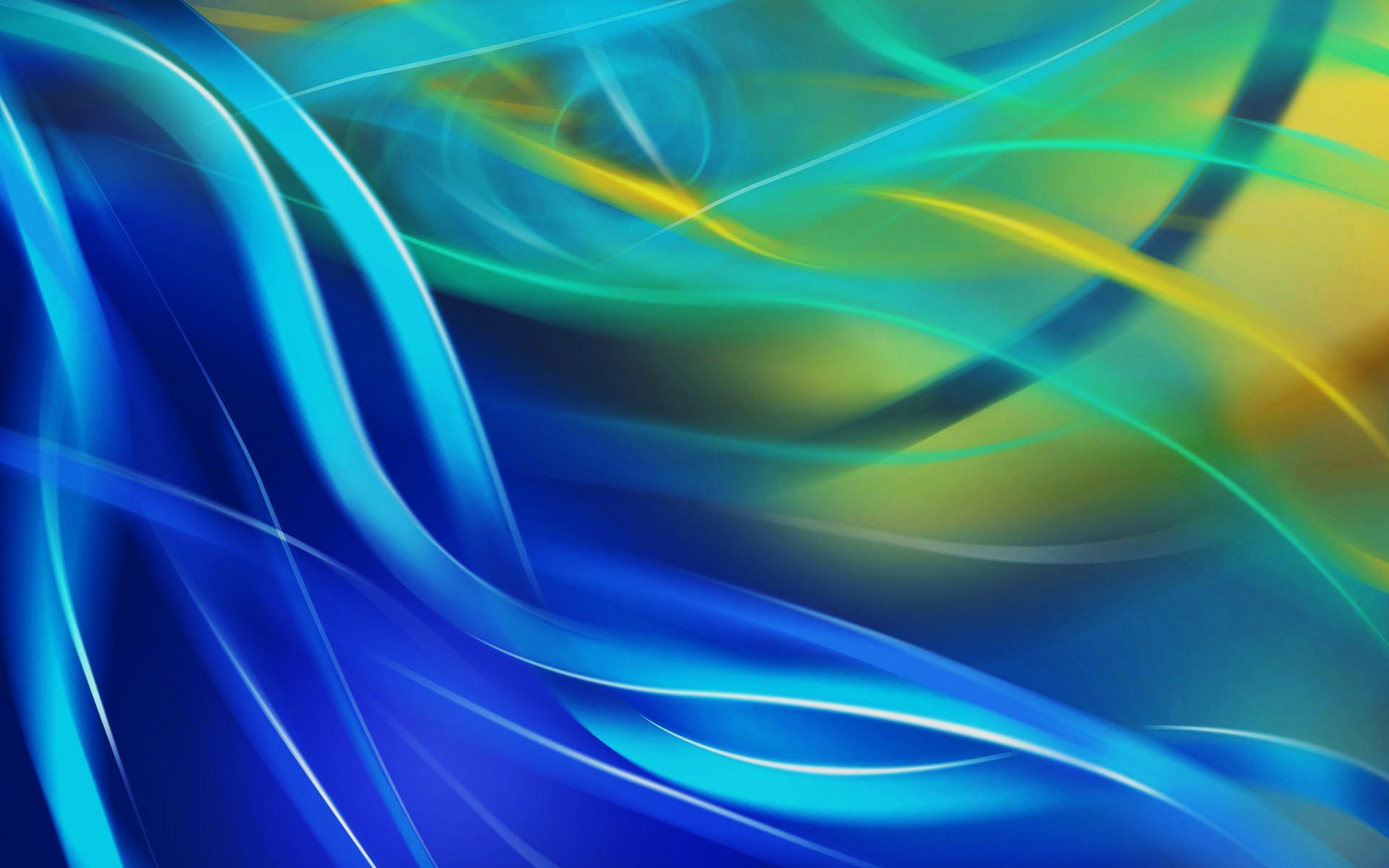 Профессия: фармацевт.
Слово «Фармацевт» греческого происхождения и означает «лекарство». Фармацевт занимается всем, что касается лекарств: приготовление, применение, исследование, продажа, проверка рецептов, консультирование покупателей…
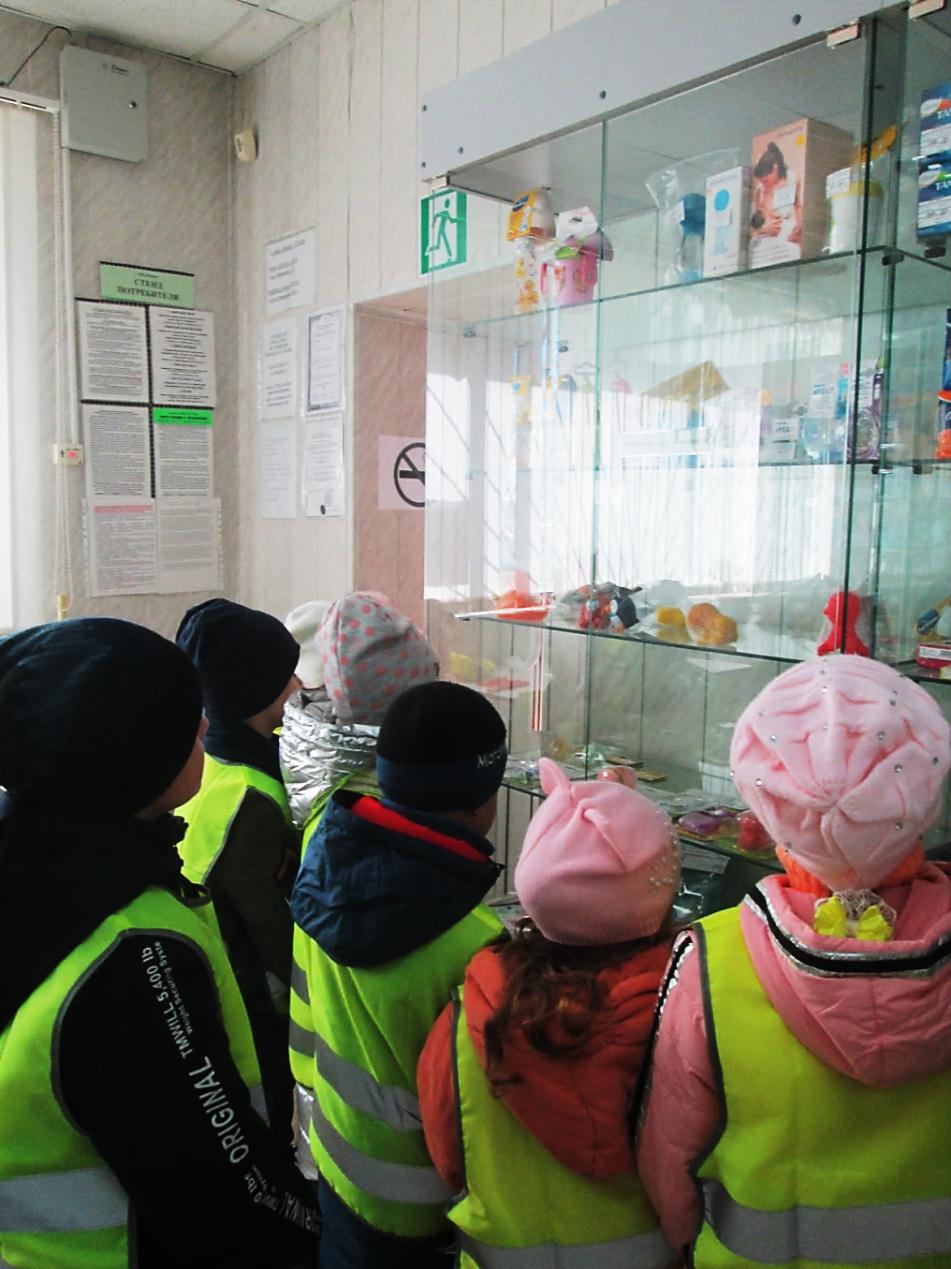 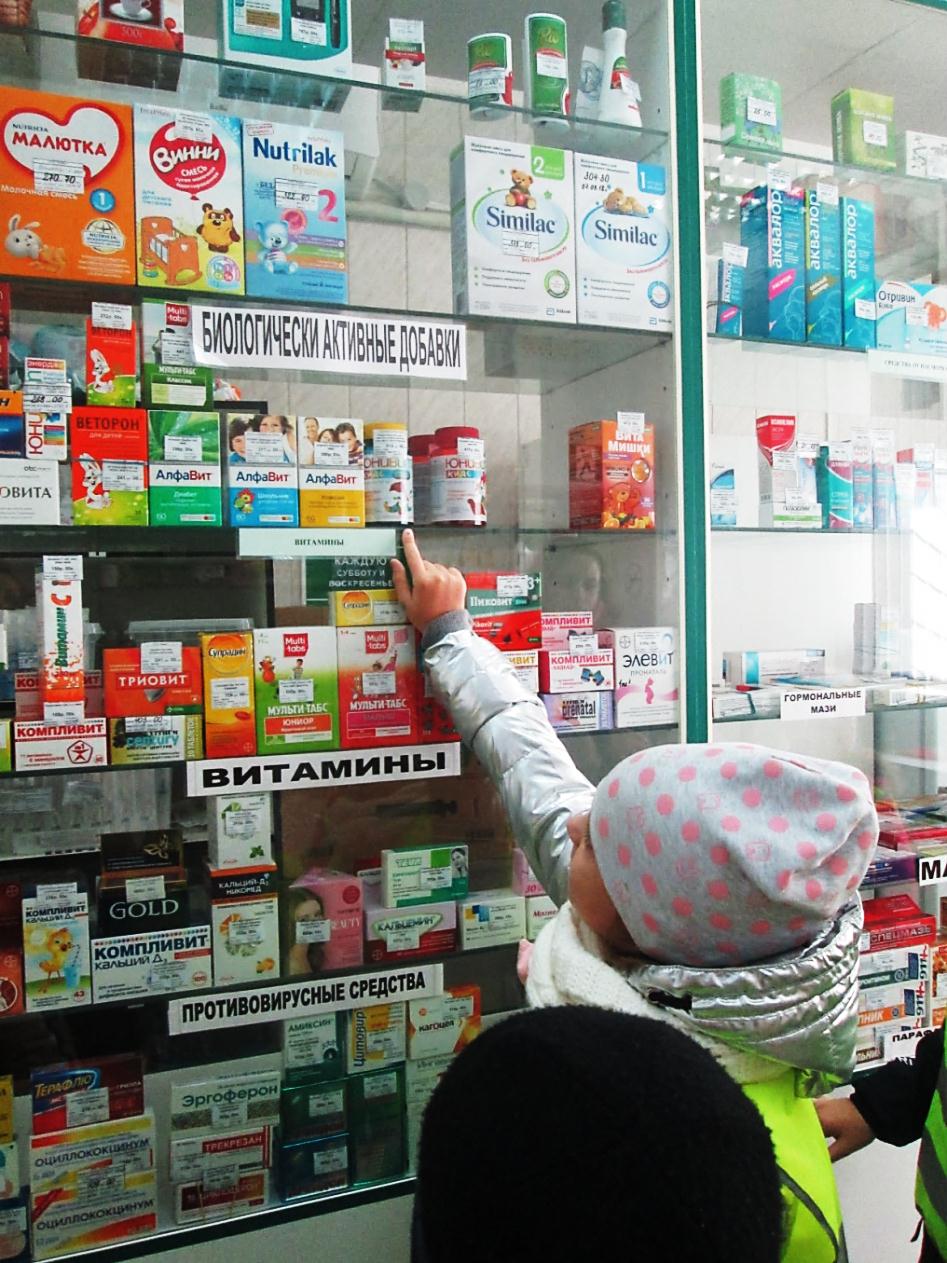 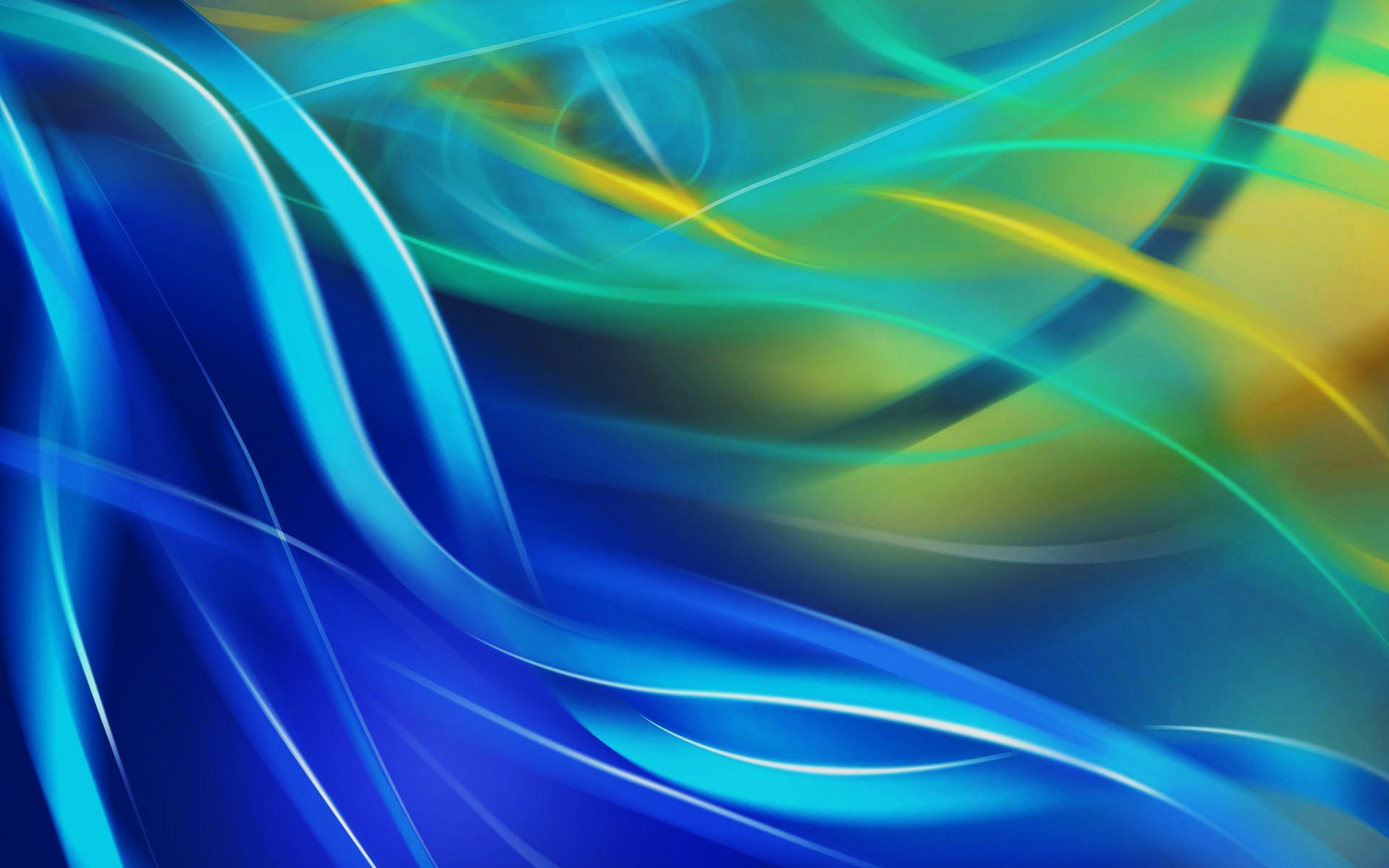 Экскурсия в магазин «Хлеб»
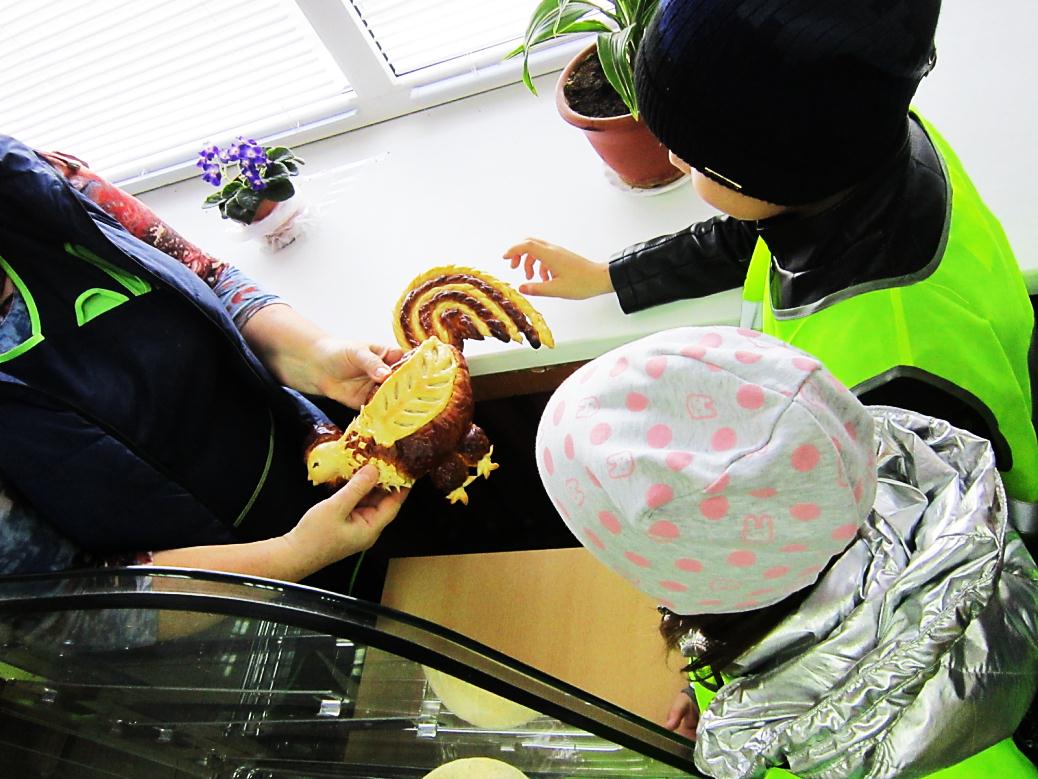 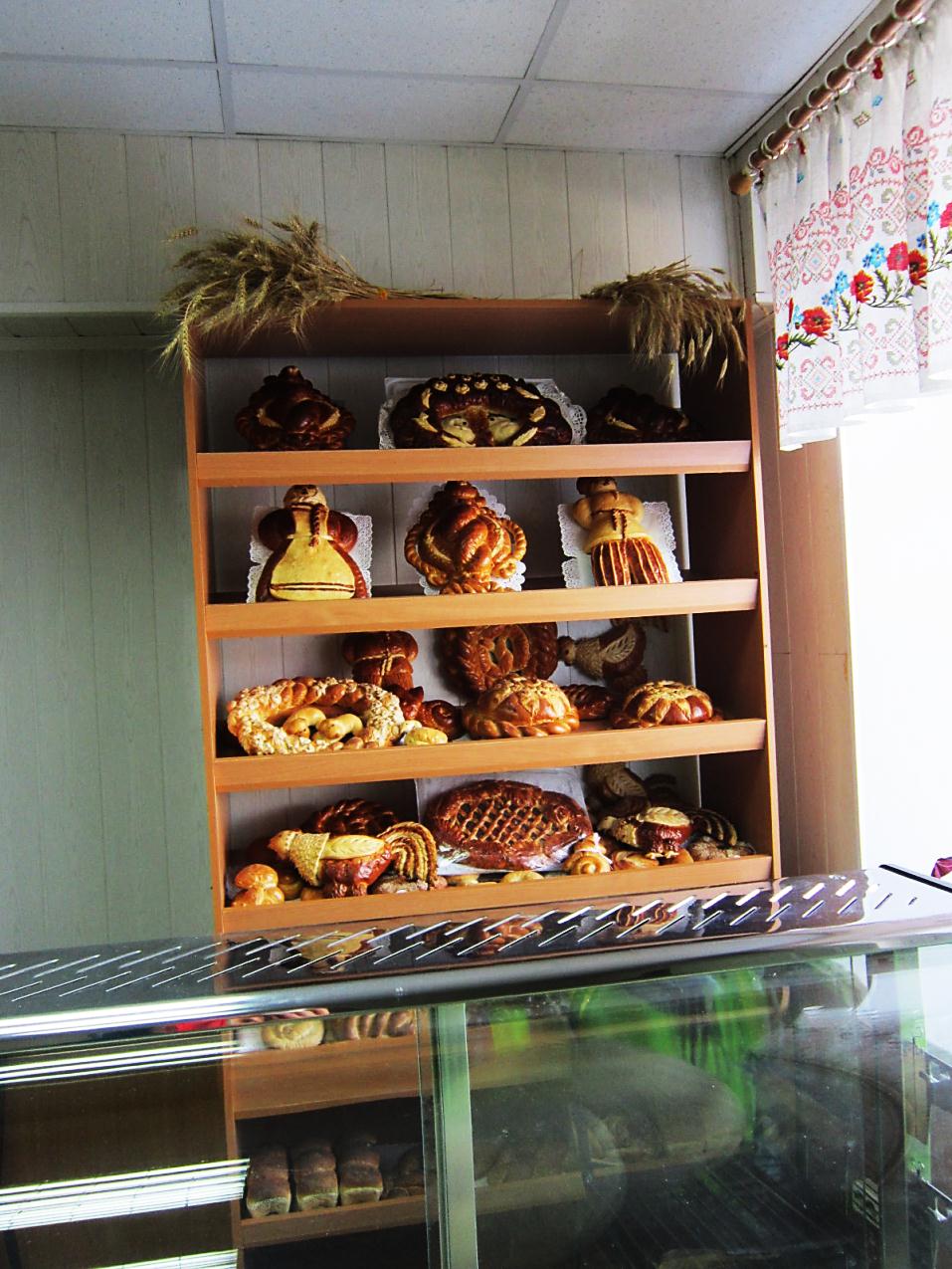 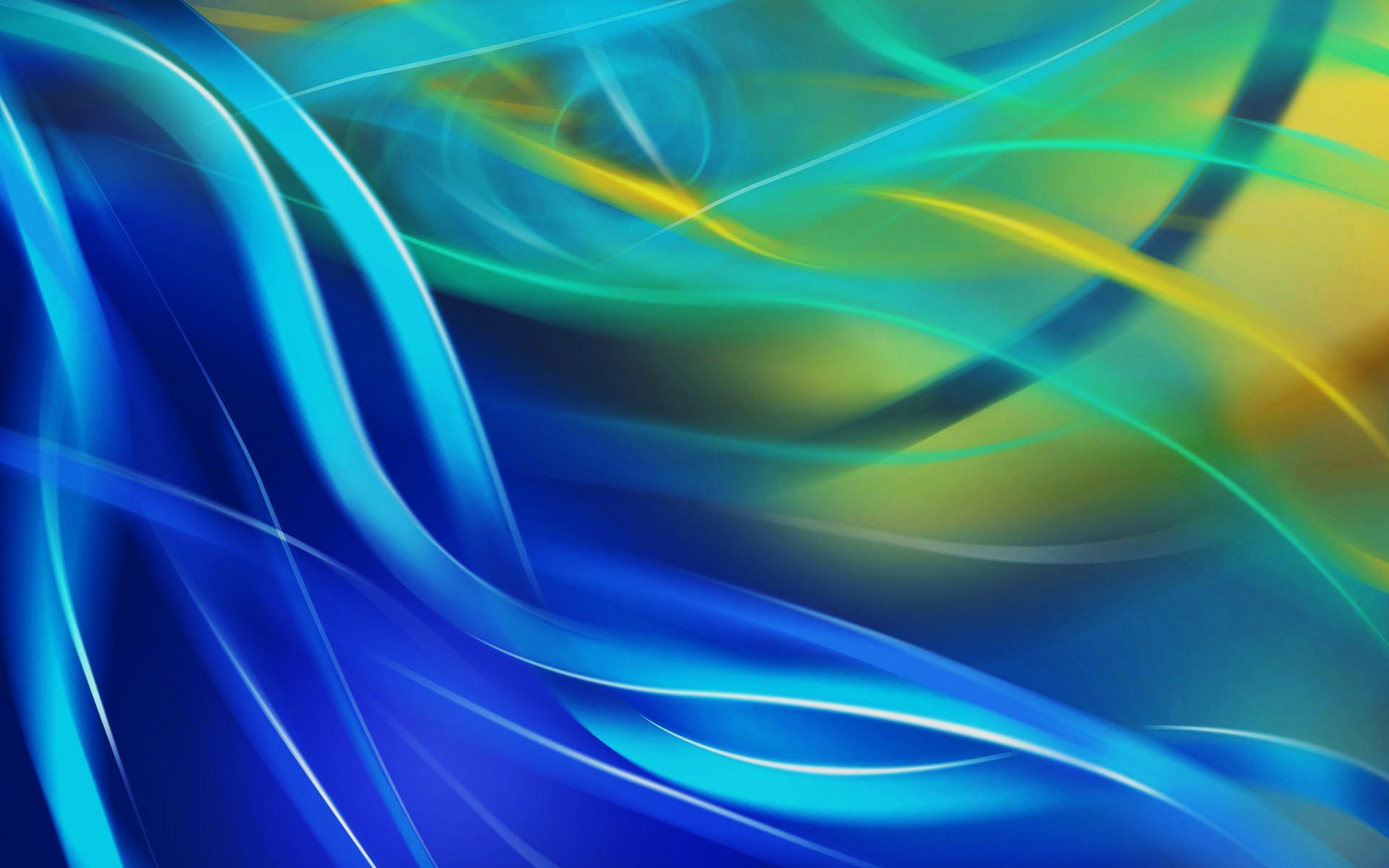 Профессия: пекарь
Пекарь выпекает  хлеб и хлебобулочные изделия. Он должен обладать физической выносливостью, вкусовой чувствительностью, тонким обонянием, глазомером, координацией  рук, опрятностью, чистоплотностью.
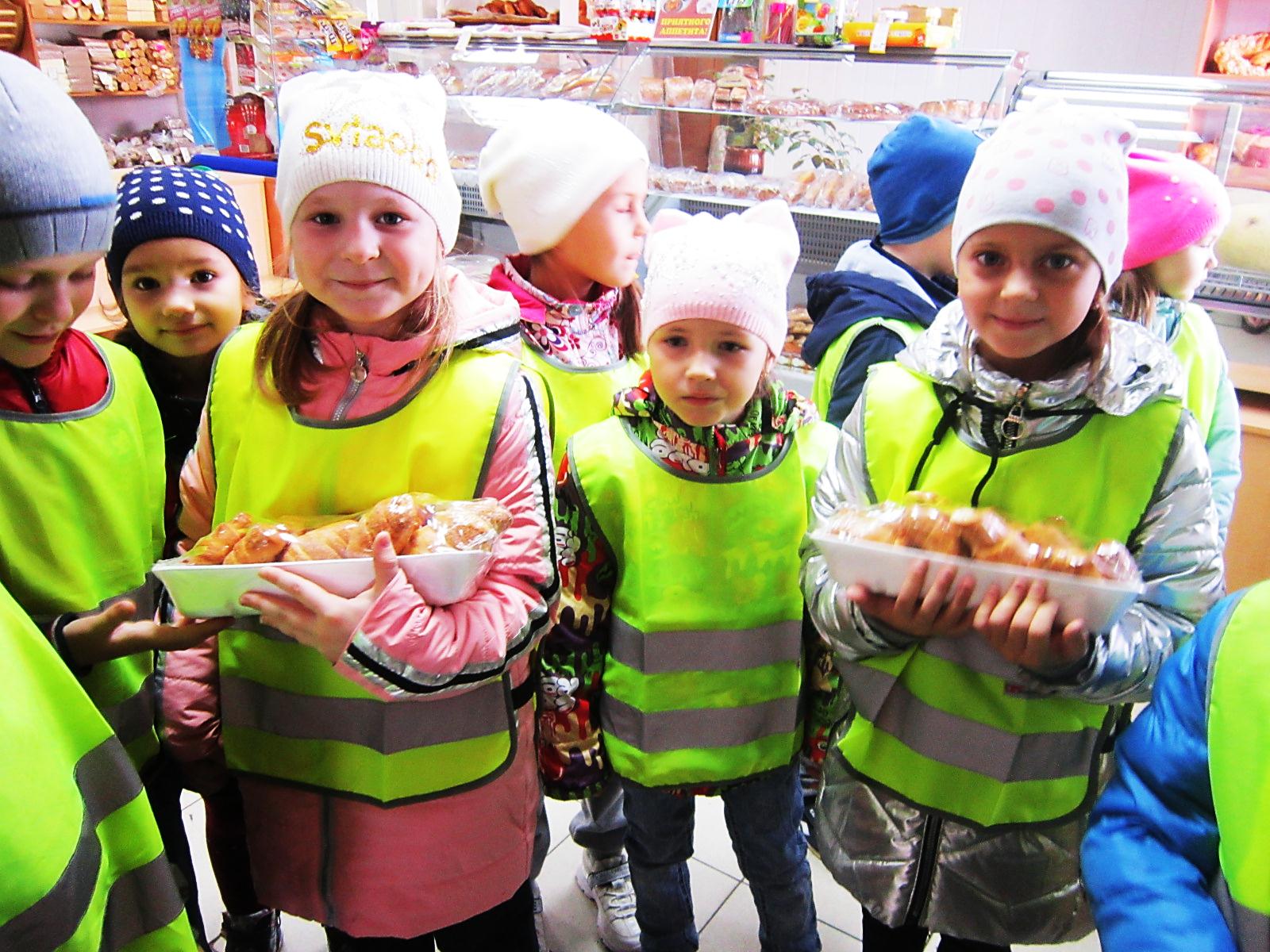 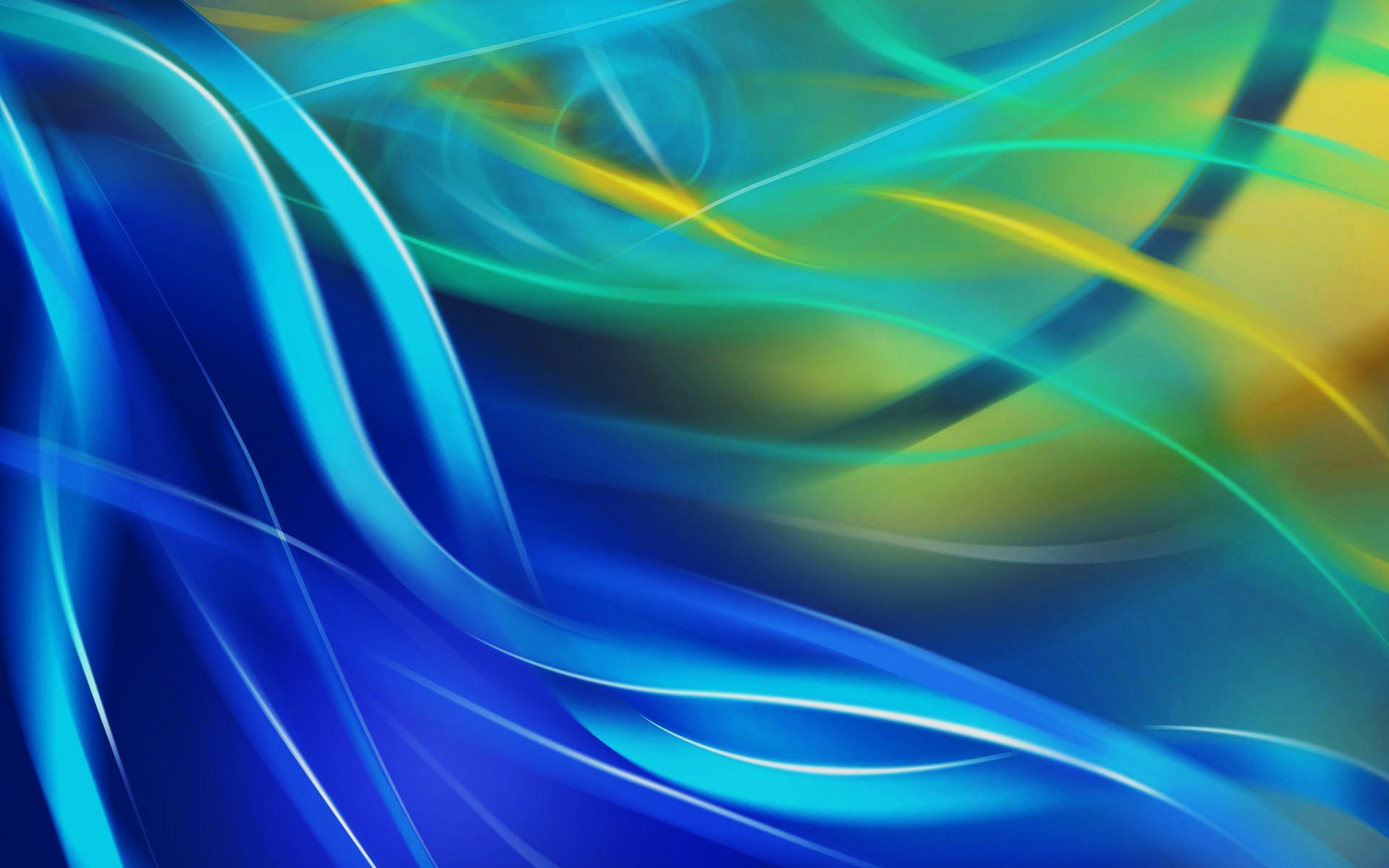 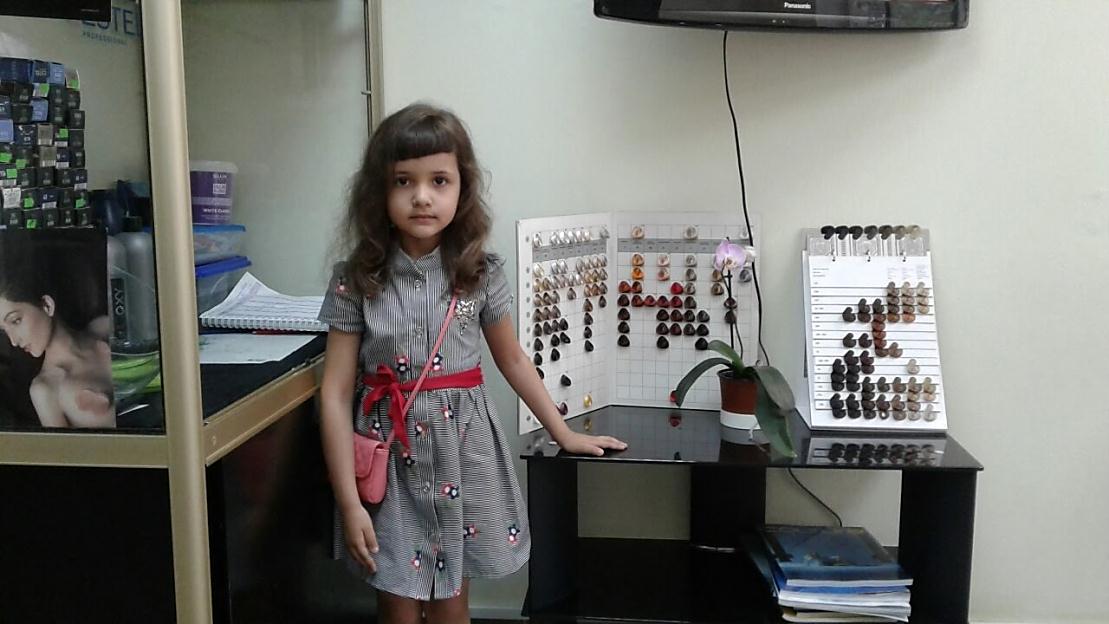 Экскурсия в парикмахерскую
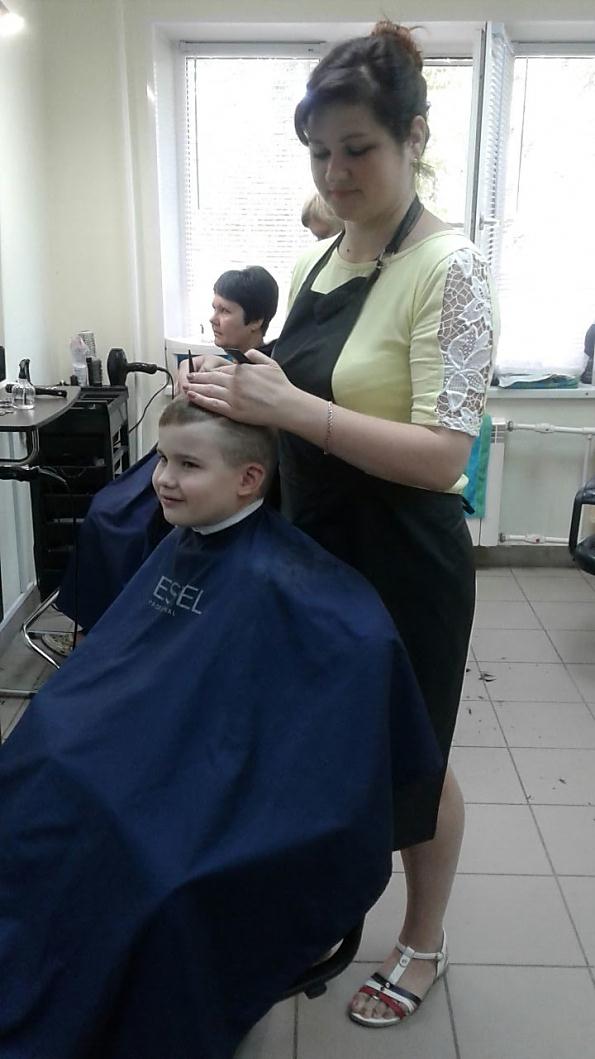 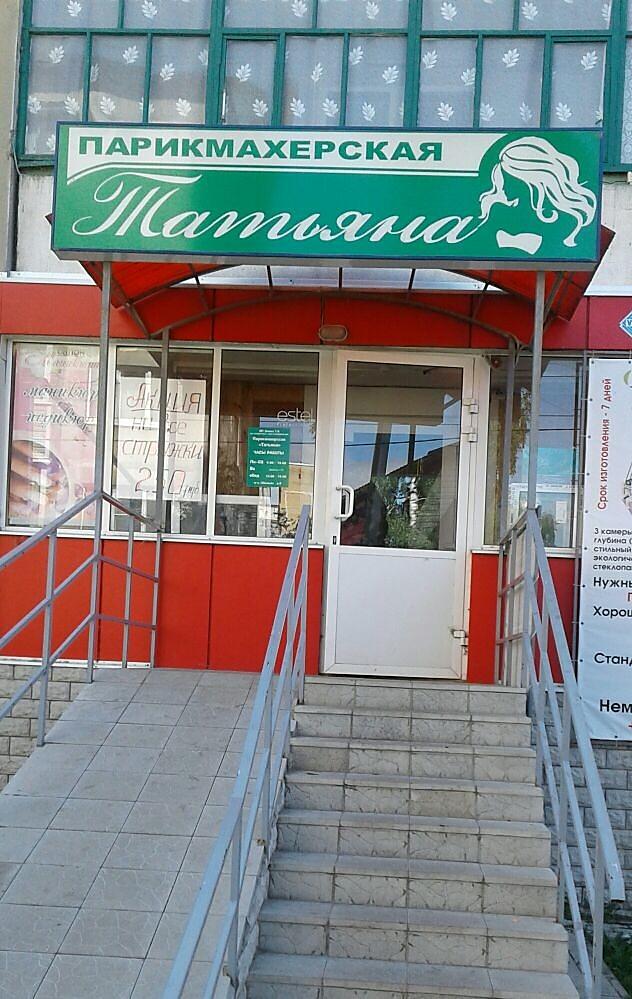 Профессия: парикмахер.
Профессия парикмахера очень востребована в современном мире. Парикмахер занимается стрижкой, укладкой, завивкой  и окрашиванием волос. Он должен иметь острый глаз и умелые руки, эстетический вкус и фантазию.
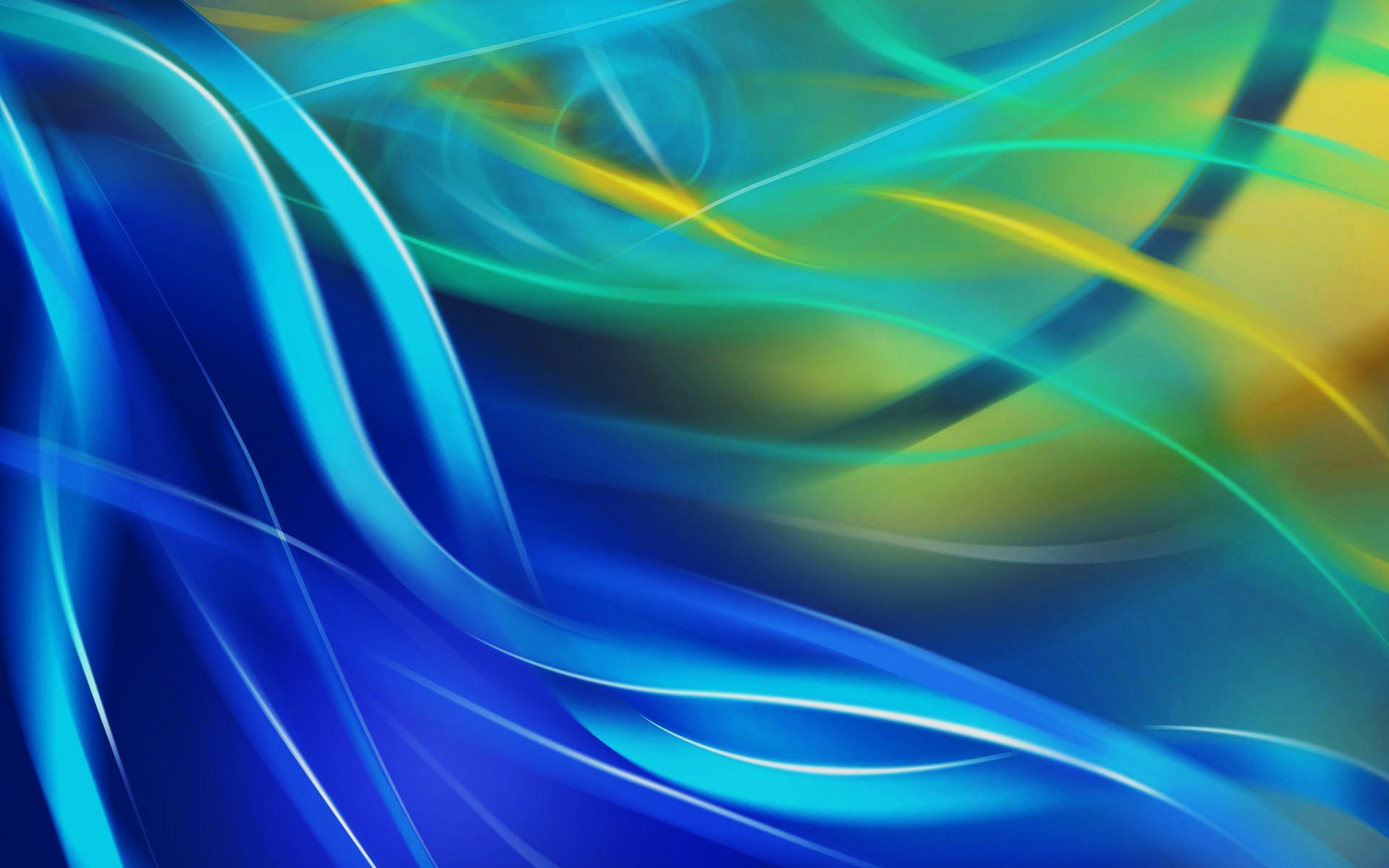 Экскурсия в школу
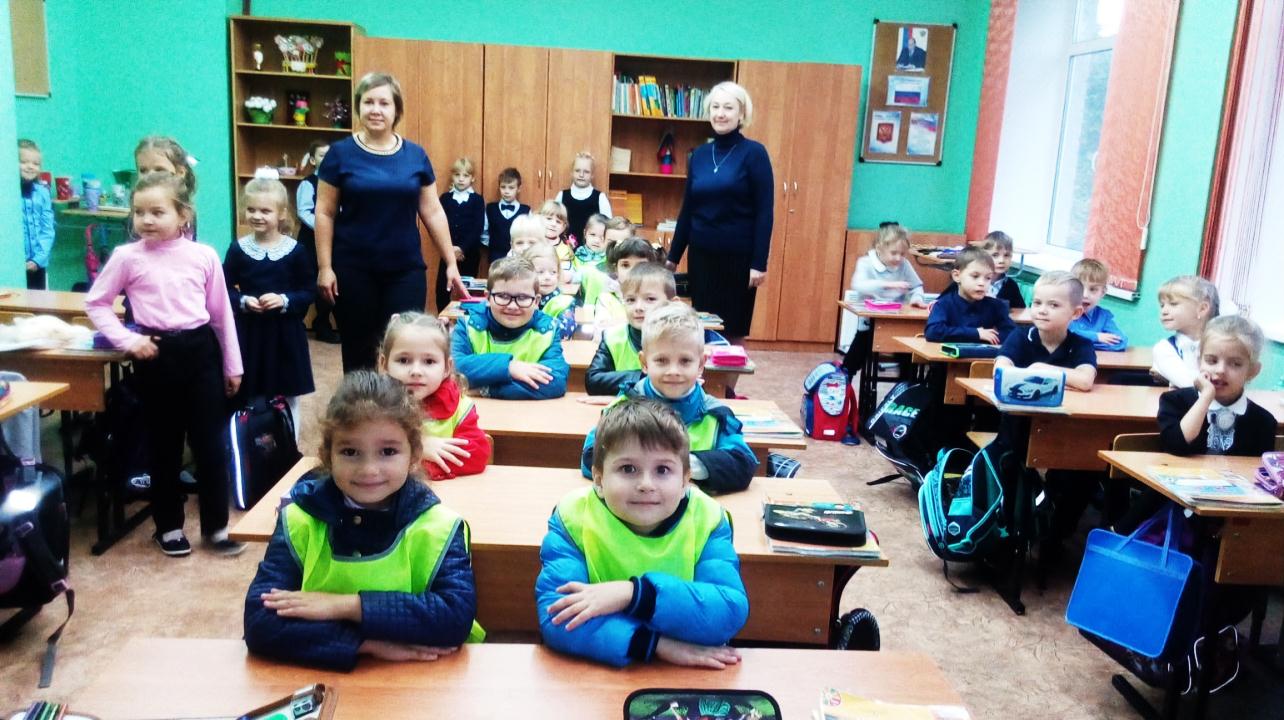 Профессия: учитель.
Профессия учителя очень почетна. Он не только  учит писать, считать, читать, но и думать, выражать свои  мысли. Он должен любить детей, быть требовательным  к себе и окружающим, целеустремленным…
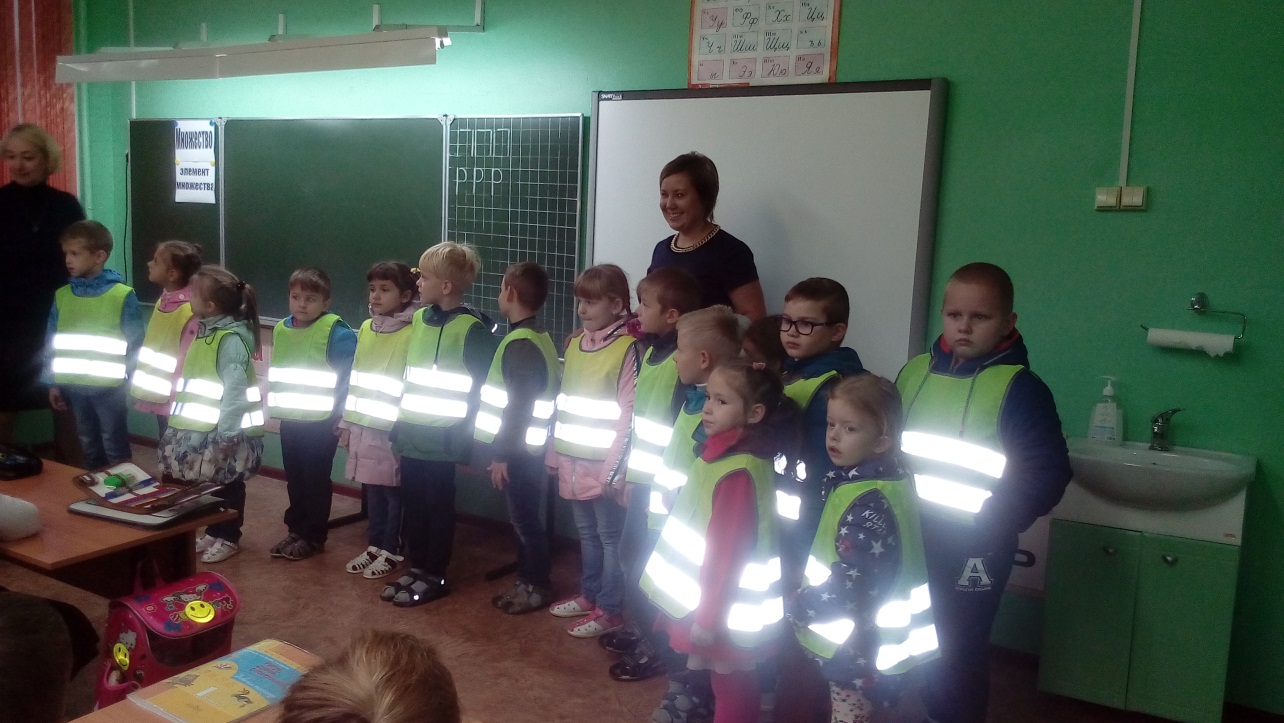 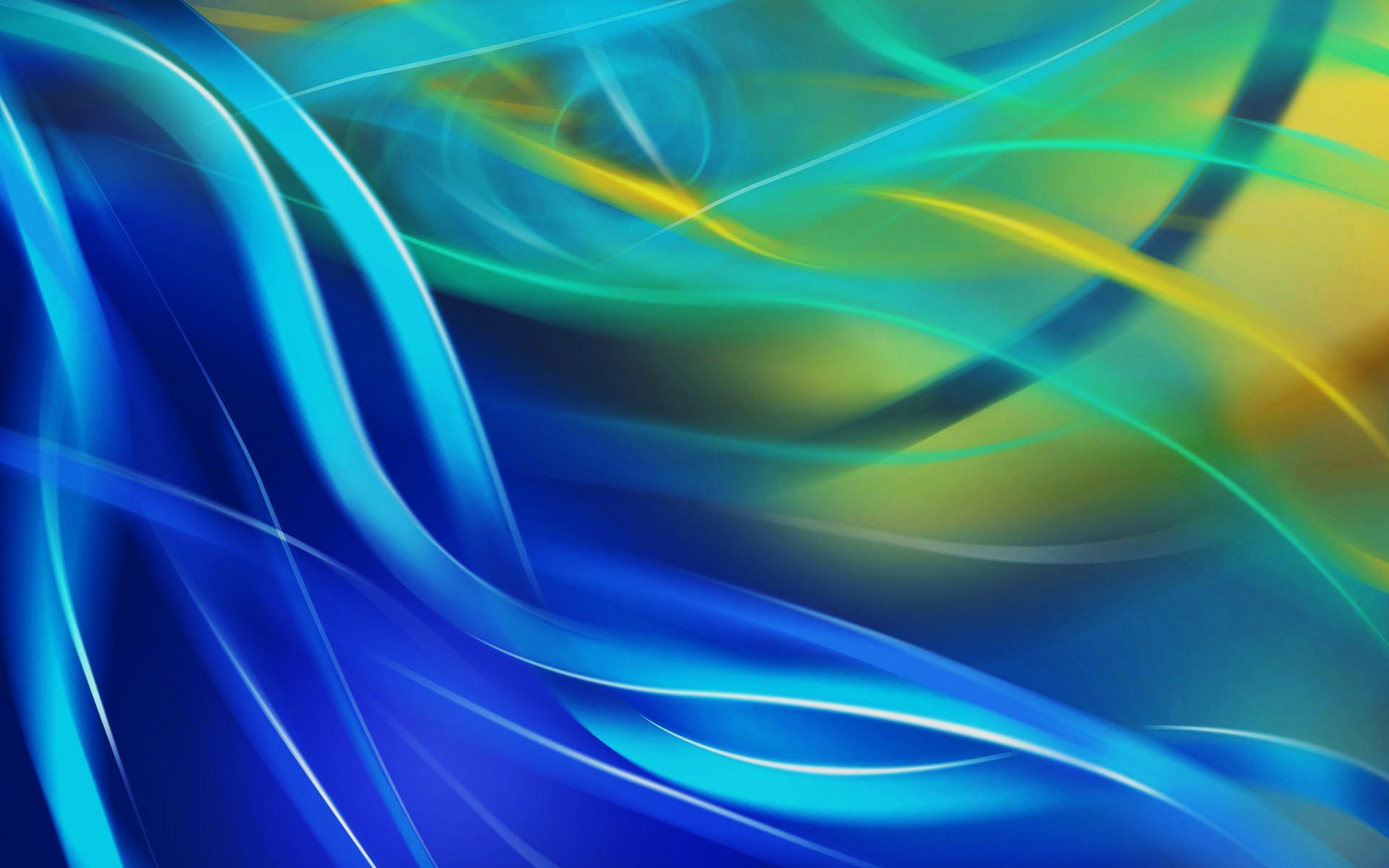 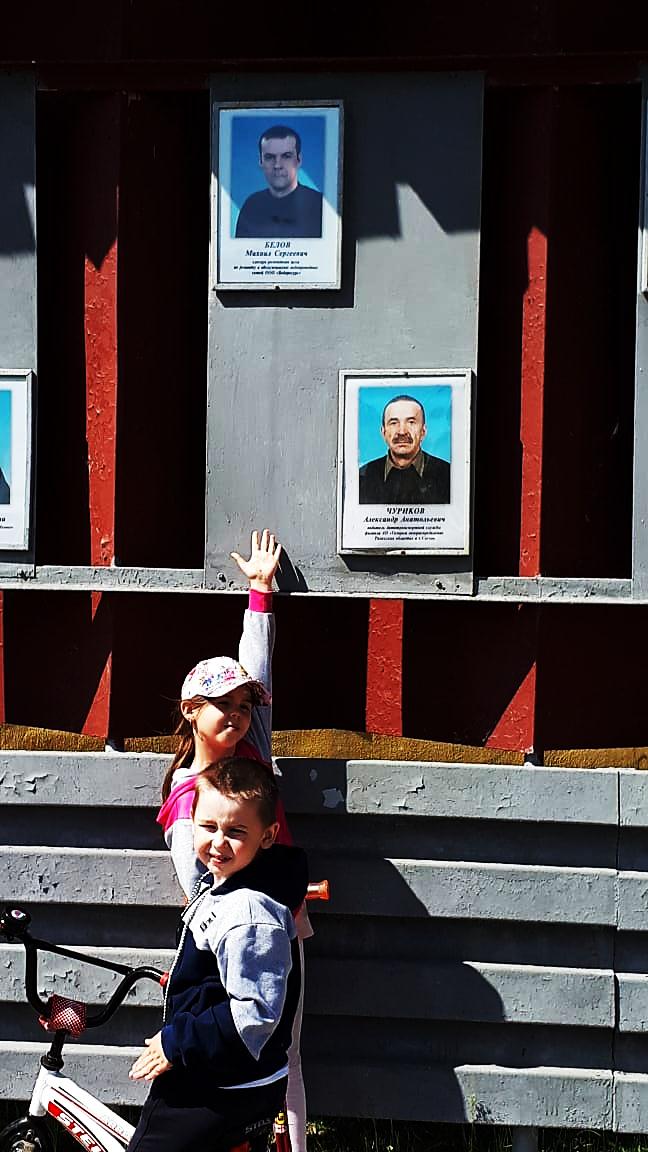 Экскурсия  к Доске  почета г.Сасово
Профессия: воспитатель.
Воспитатель - это одновременно заботливый наставник и мудрый первый педагог, который готовит детей к обучению в школе. Его задача – не только присмотреть за ребенком, пока родители на работе, но и в игровой форме научить малышей воспринимать серьезные знания.
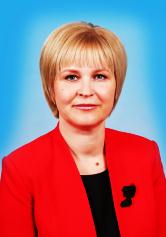 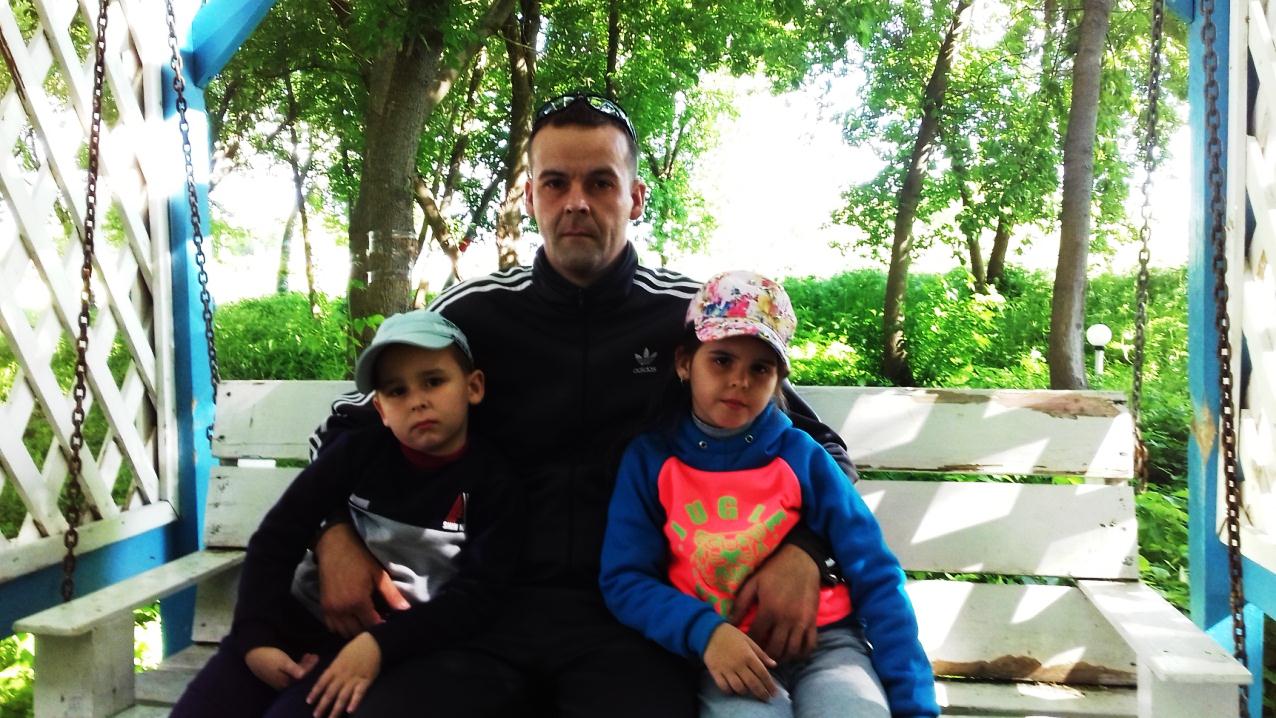 Профессия: слесарь.
Слесарь - это человек, который работает с металлом. Он прокладывает внешние и внутренние  системы тепло-, газо- и водоснабжения.
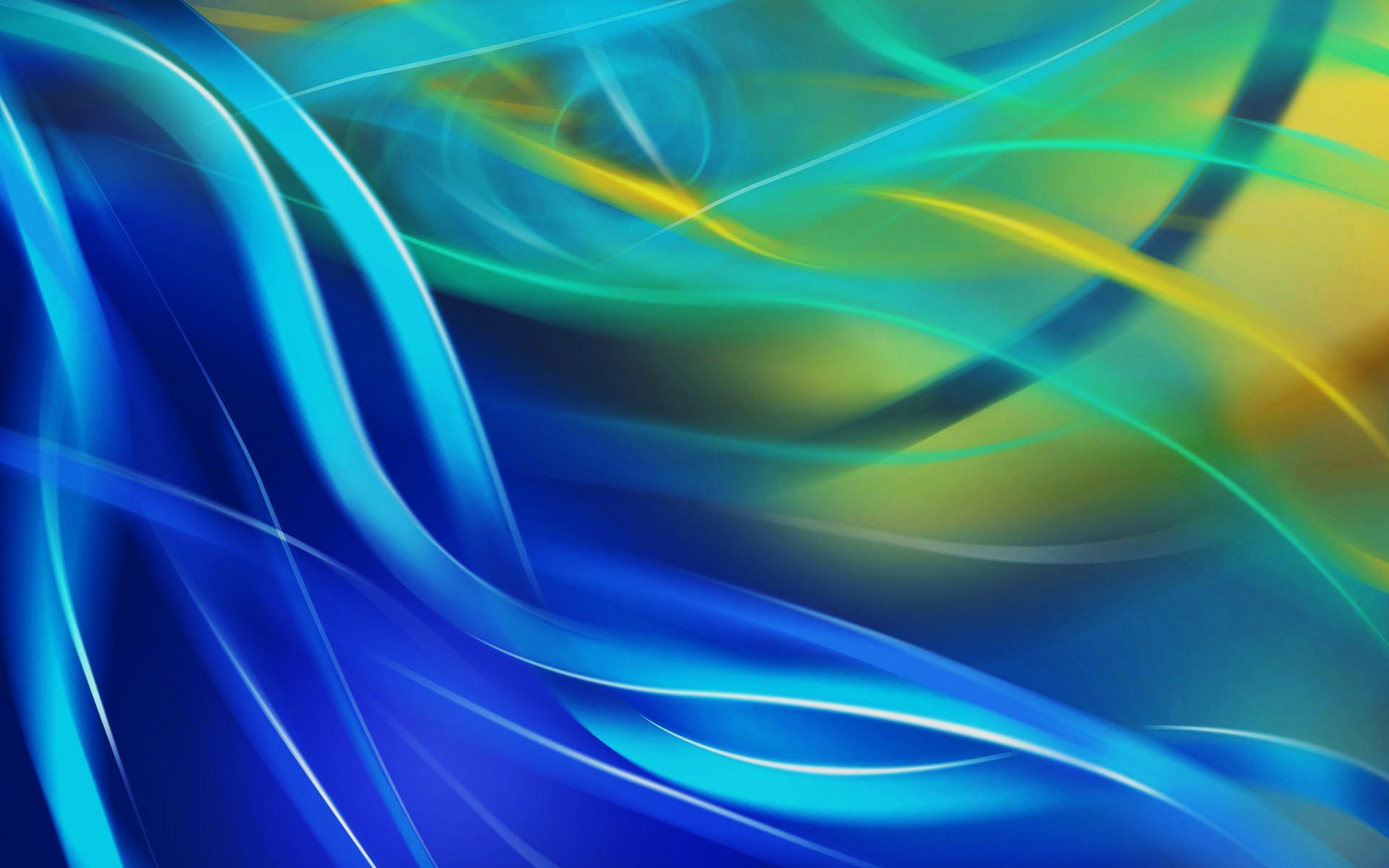 Экскурсия к Мемориалу Славы 
железнодорожникам всех поколений, 
поставленный  в честь 125-летия открытия 
железнодорожного сообщения Рязань-Сасово
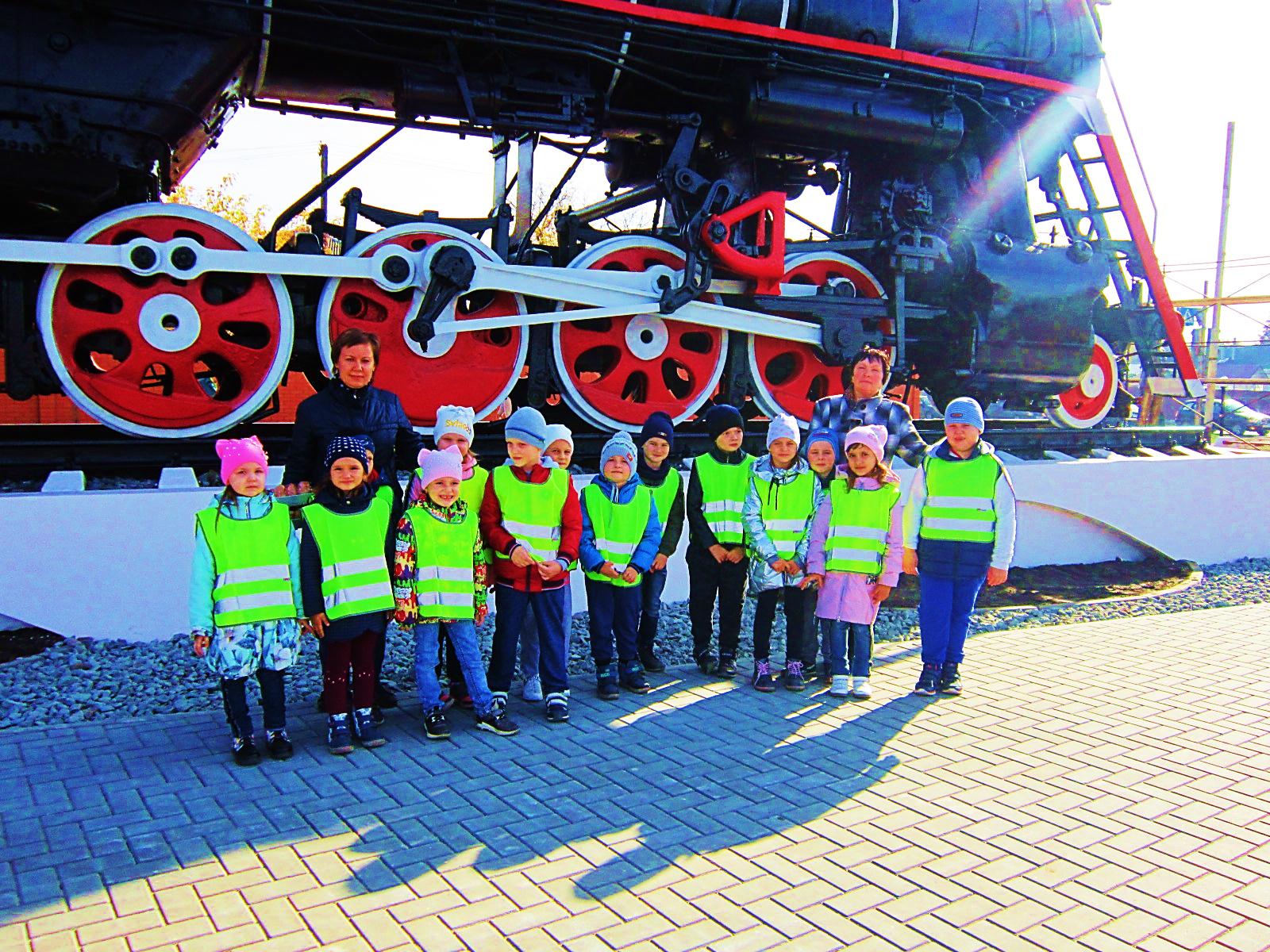 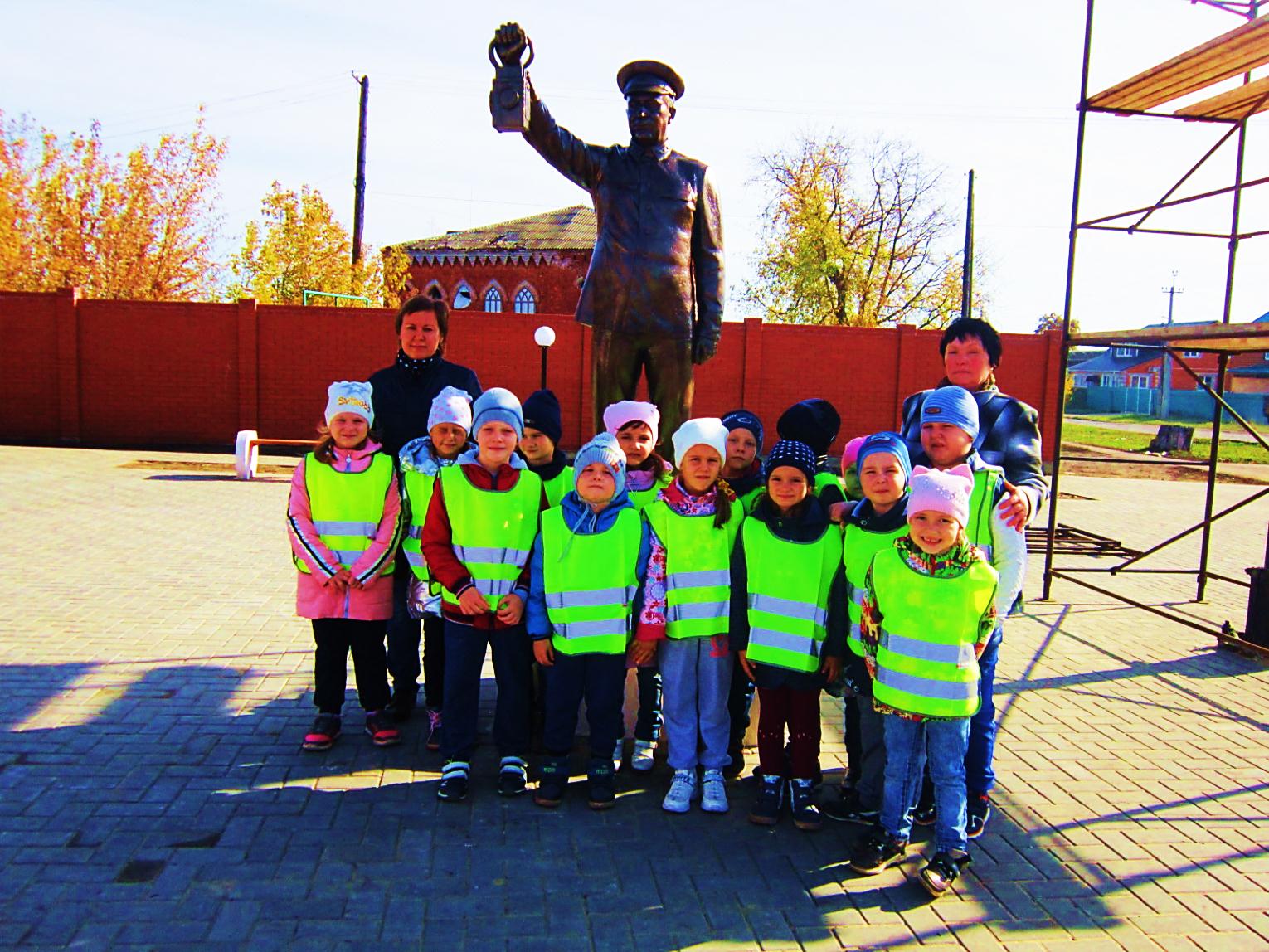 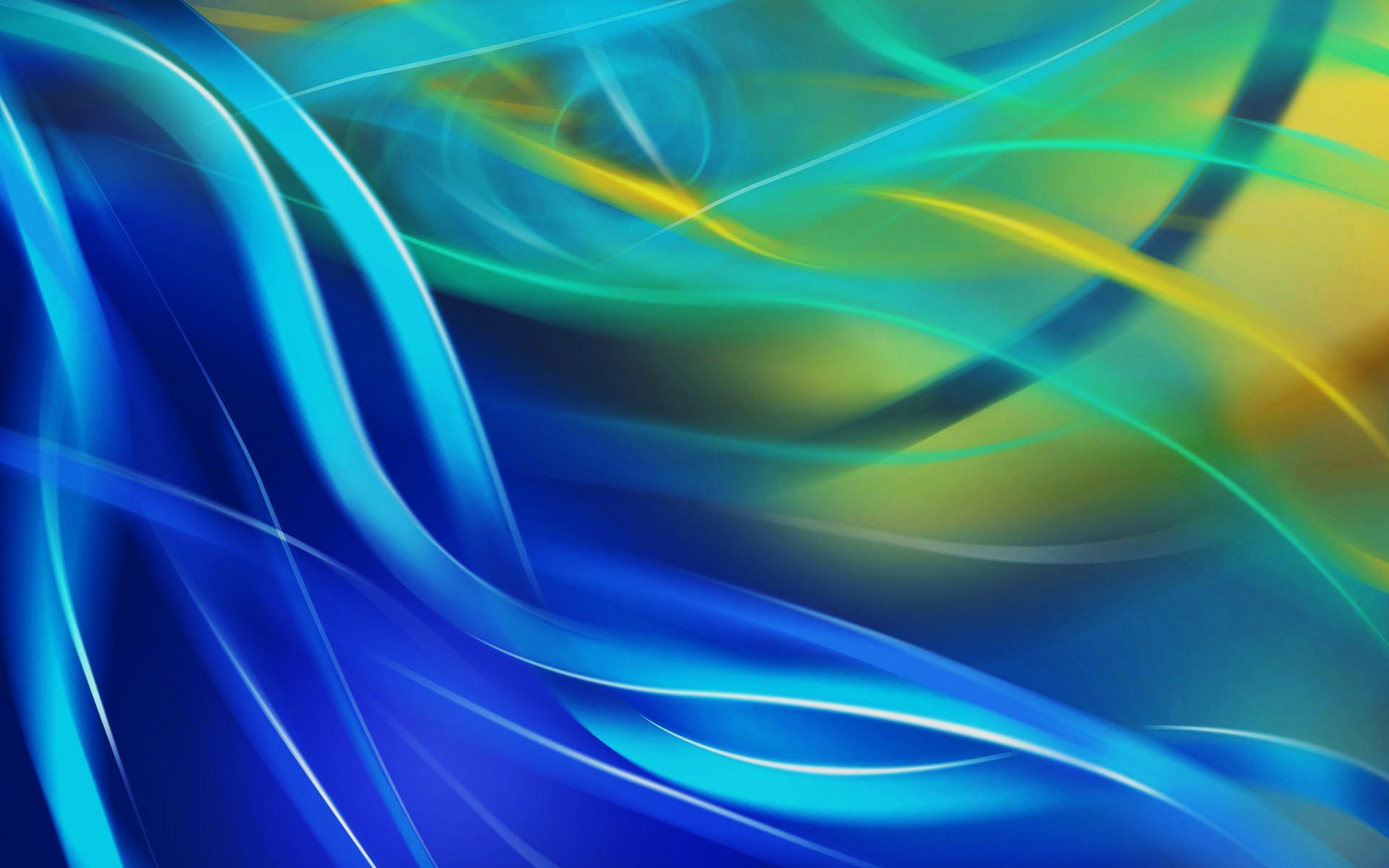 Профессия: обходчик.
От работы обходчика зависит состояние рельс, шпал, переездов. Как
пограничник на заставе, обходчик должен ежедневно обходить вверенный ему участок дороги.
Профессия: машинист электропоезда.
Машинист электропоезда – это железнодорожник, управляющий железнодорожными пассажирскими и грузовыми поездами и составами. Профессия требует большого объема знаний и навыков. Он должен быть здоровым, внимательным, ответственным, осторожным, иметь хорошее зрение.
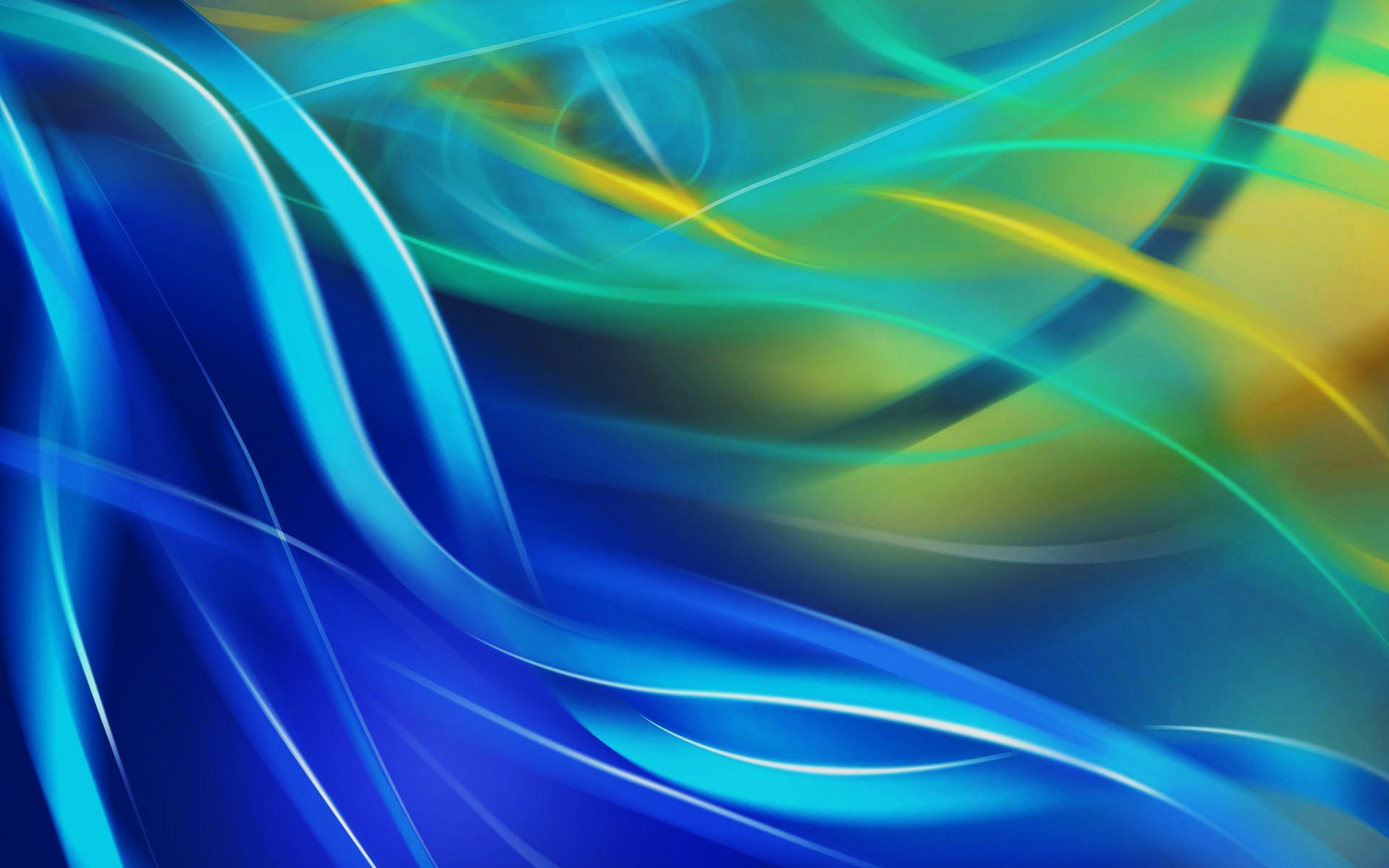 Профессии наших  родителей
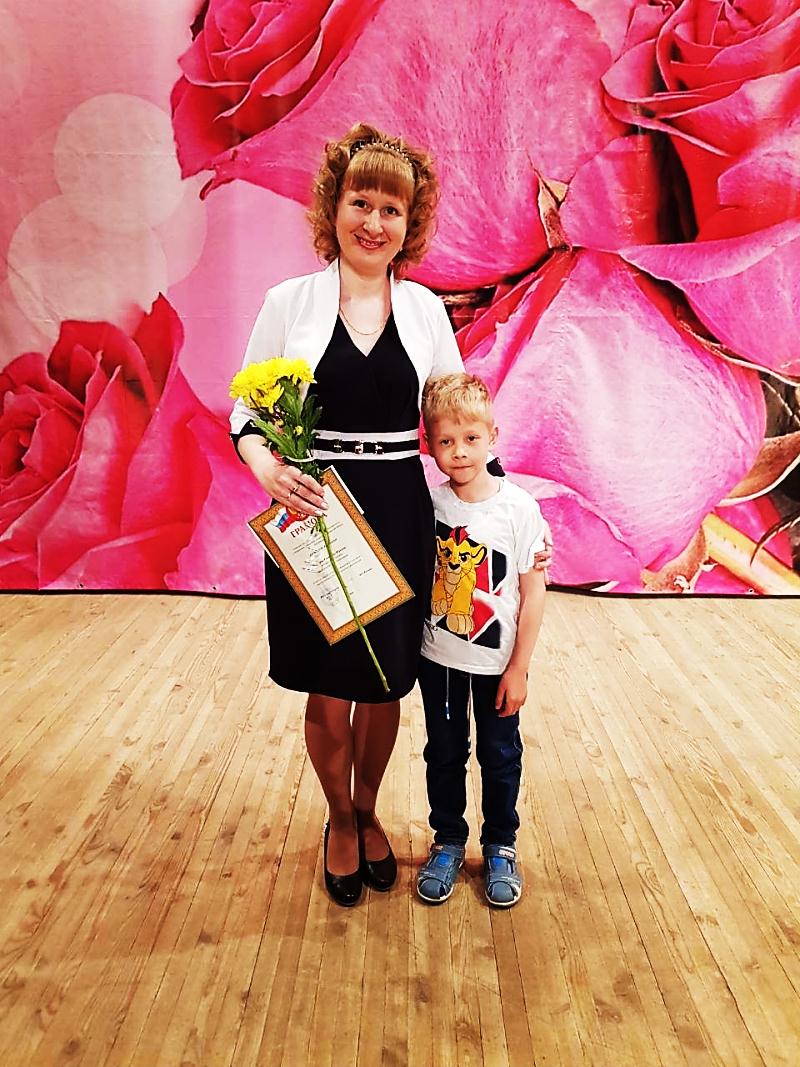 Профессия: медсестра
Профессия – это главный помощник врача. Она выписывает справки, рецепты, делает уколы, измеряет давление, следит за состоянием  больного. Она должна быть милосердной, любить свое дело,  чуткой, внимательной, всегда  помогать больным.
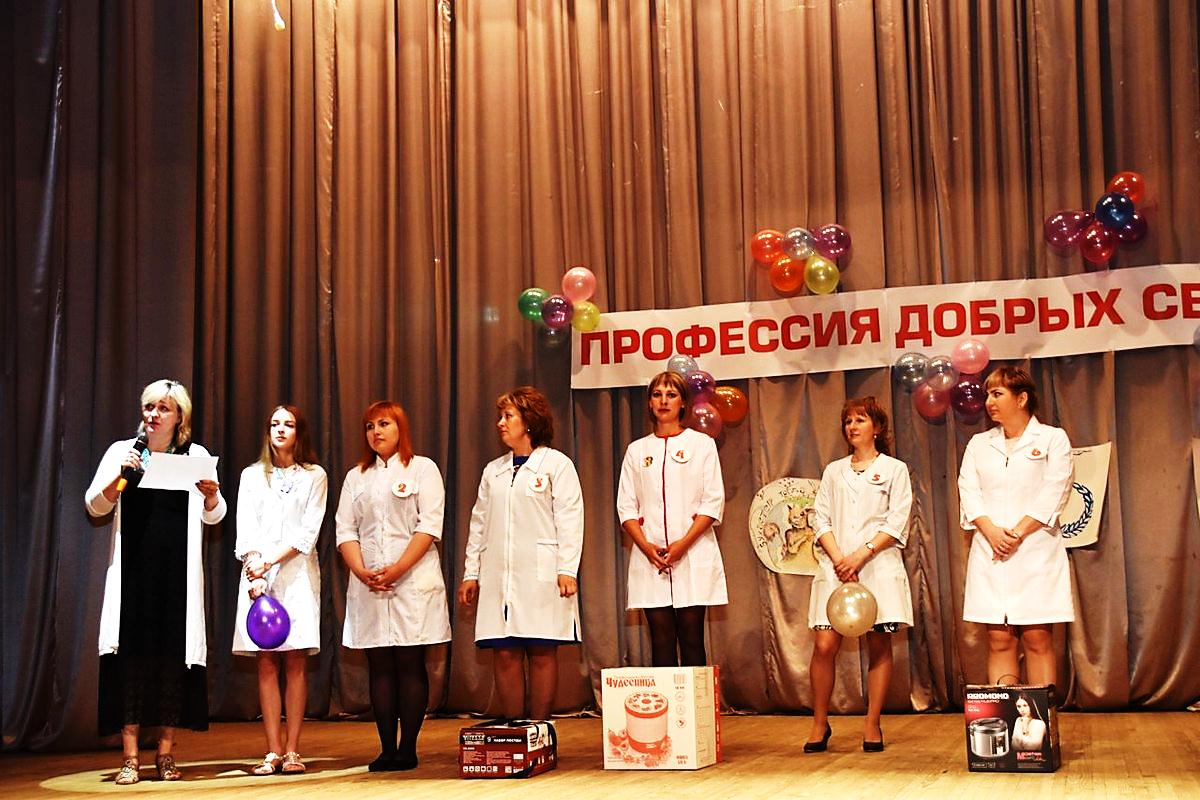 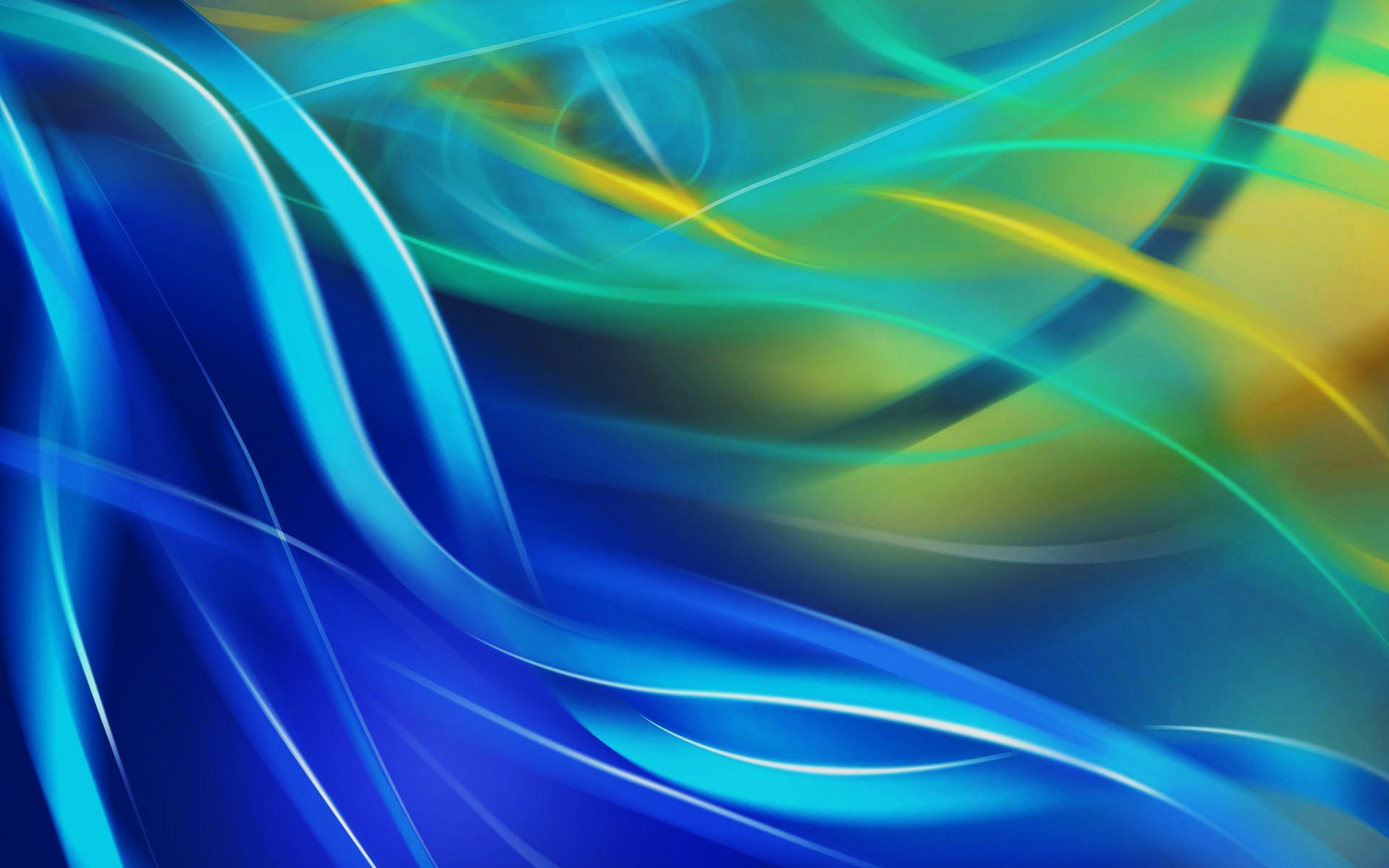 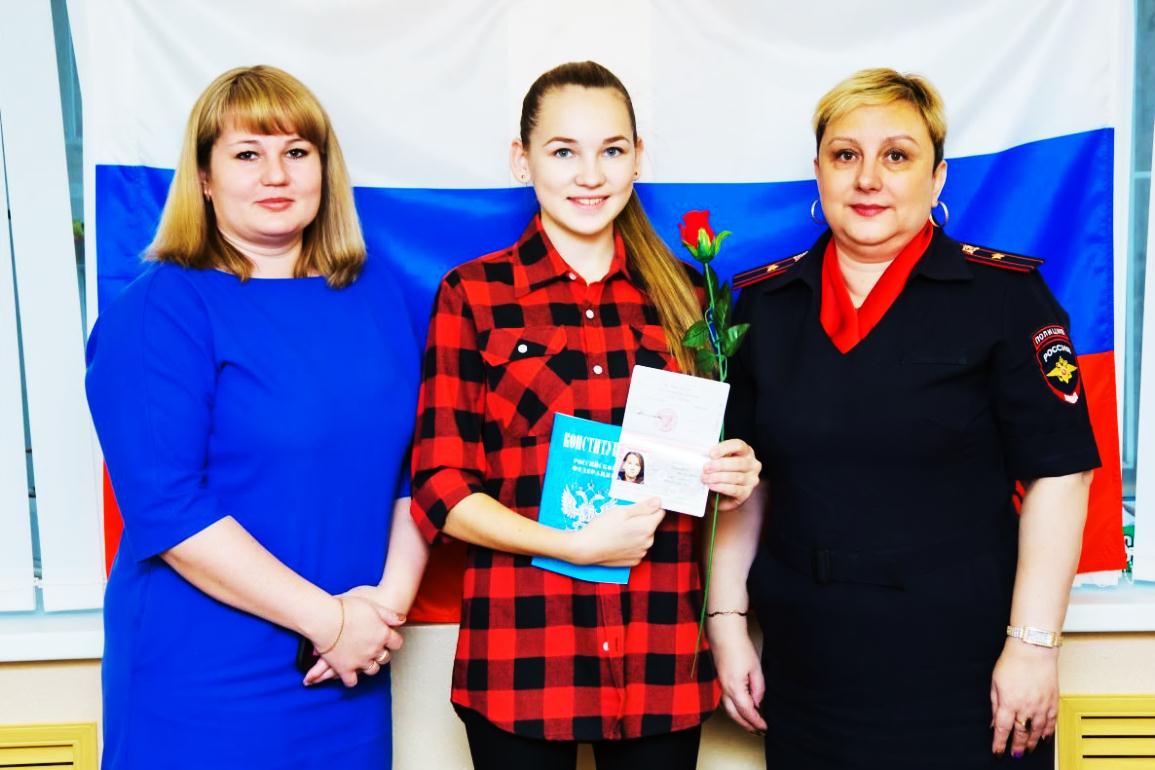 Профессия: 
сотрудник паспортного стола.
Сотрудник паспортного стола – выдает и проверяет  паспорта, делает прописку и выписку. Он должен быть очень внимательным, аккуратным, ответственным.
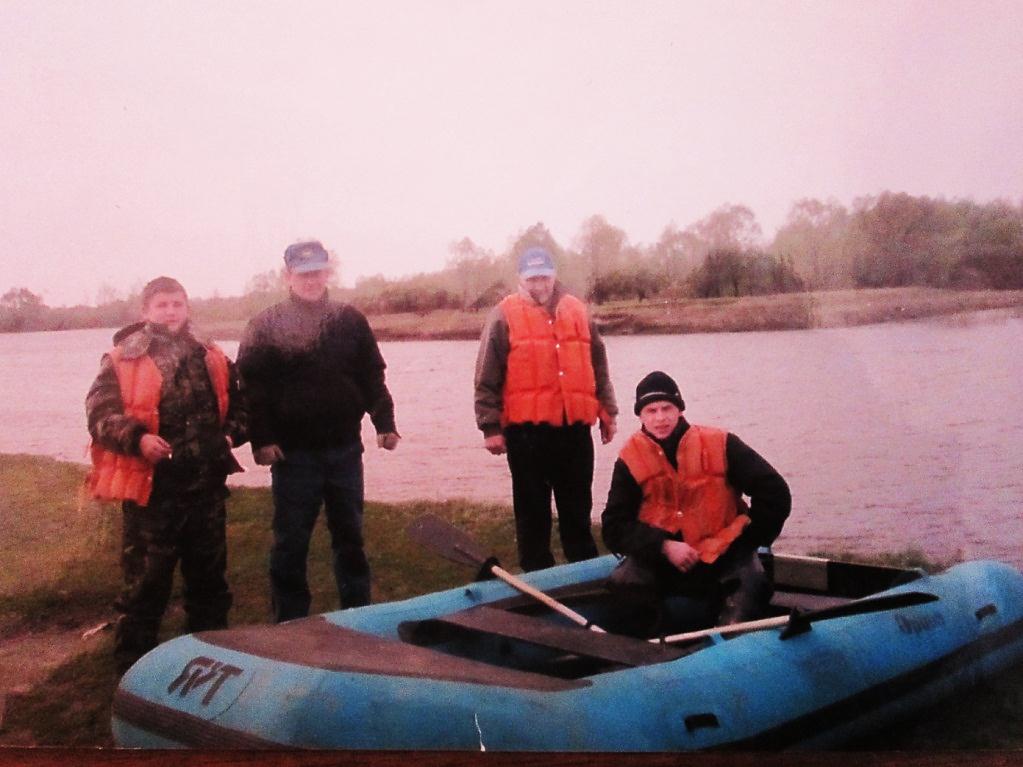 Профессия: водолаз.
Водолаз – специалист, умеющий выполнять работы под водой, в водолазном снаряжении.
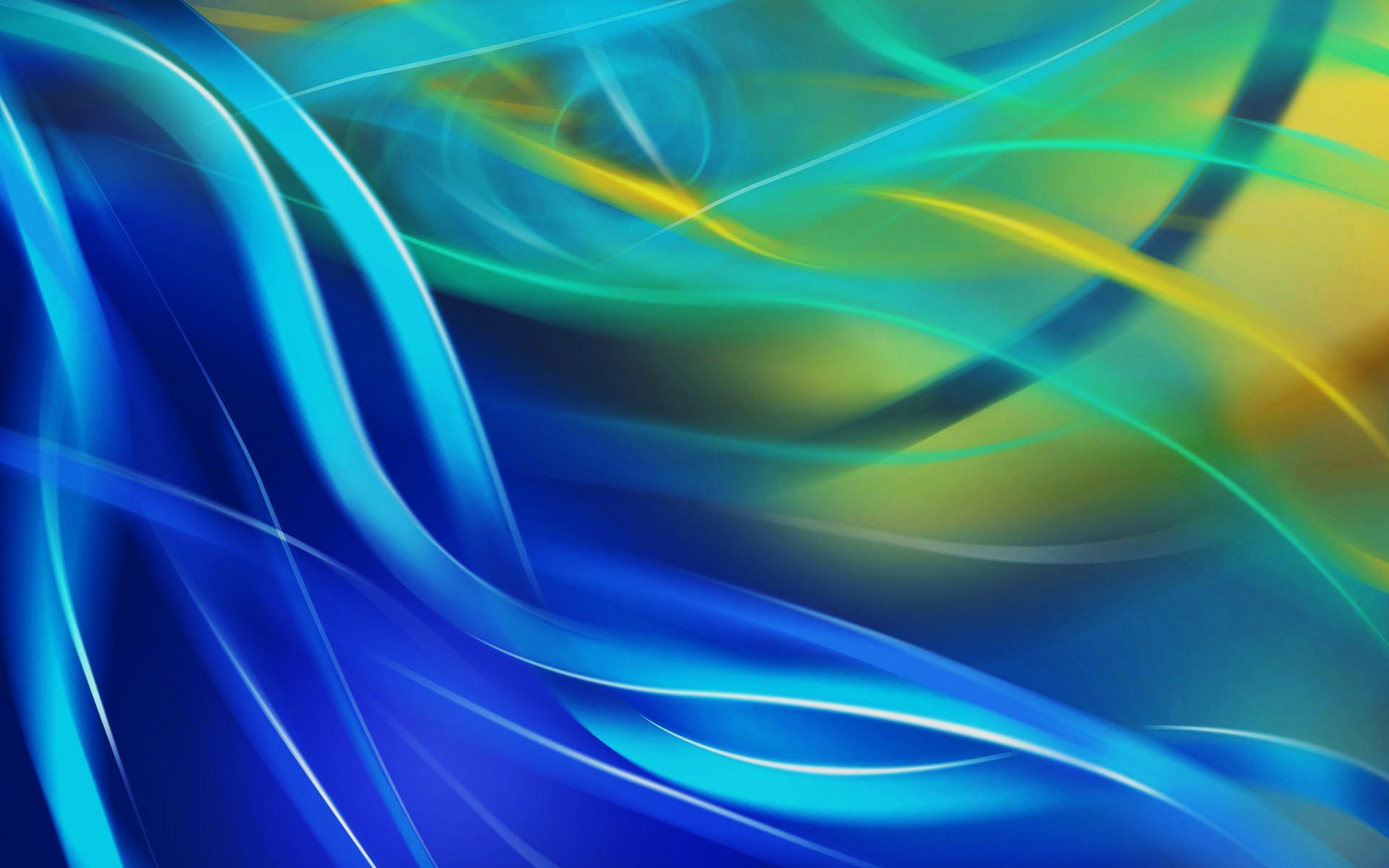 О наших родителях на страницах прессы
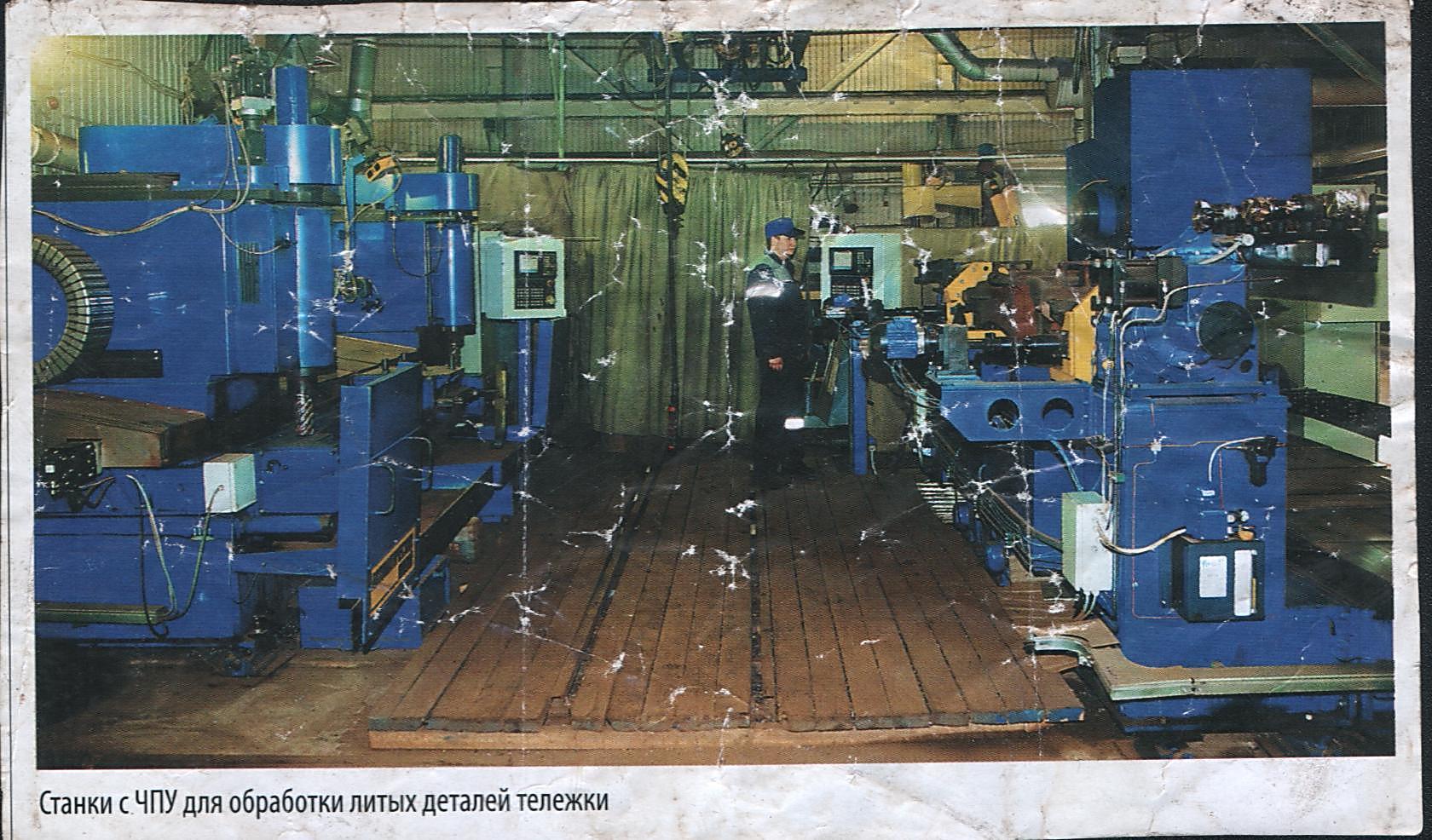 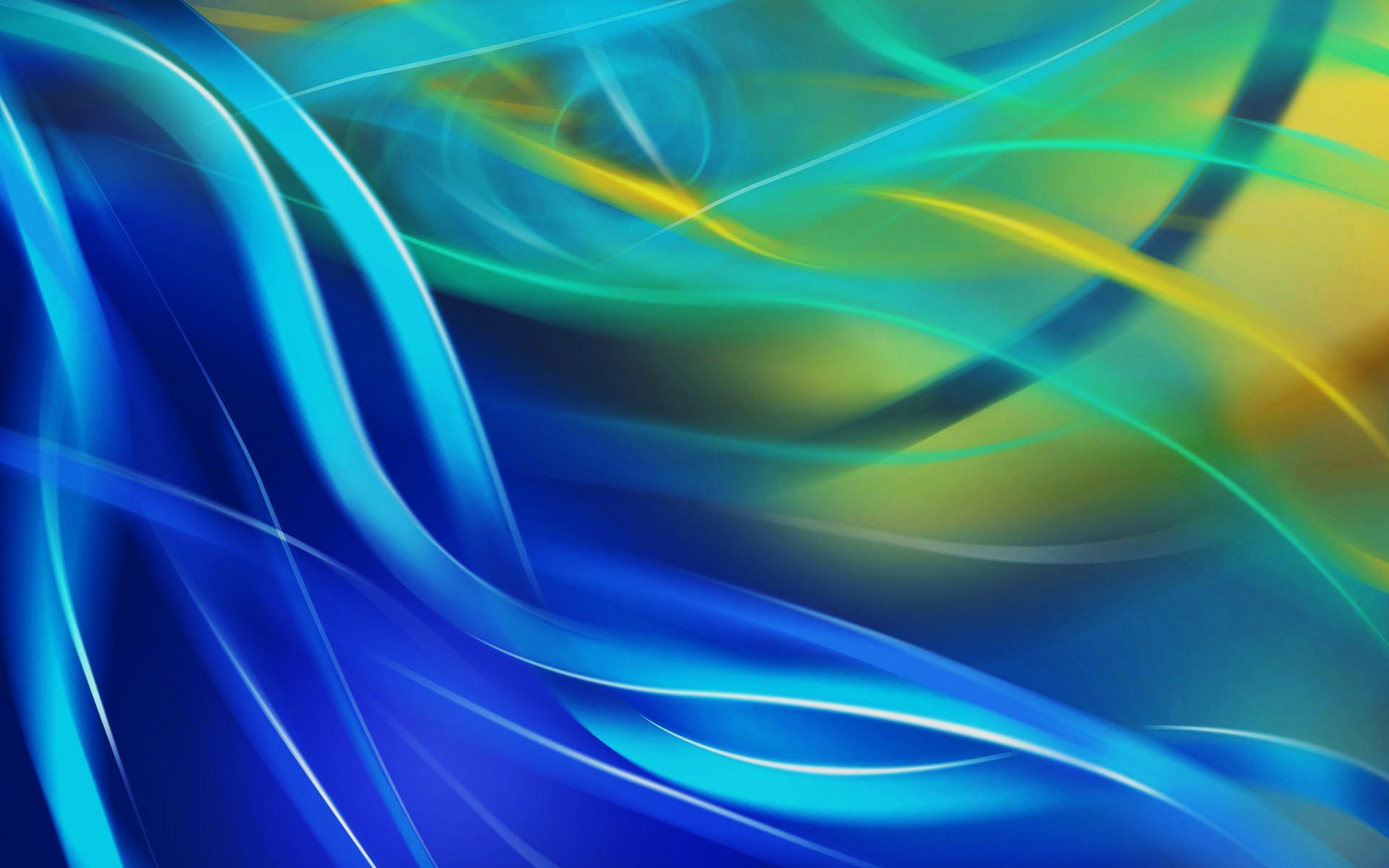 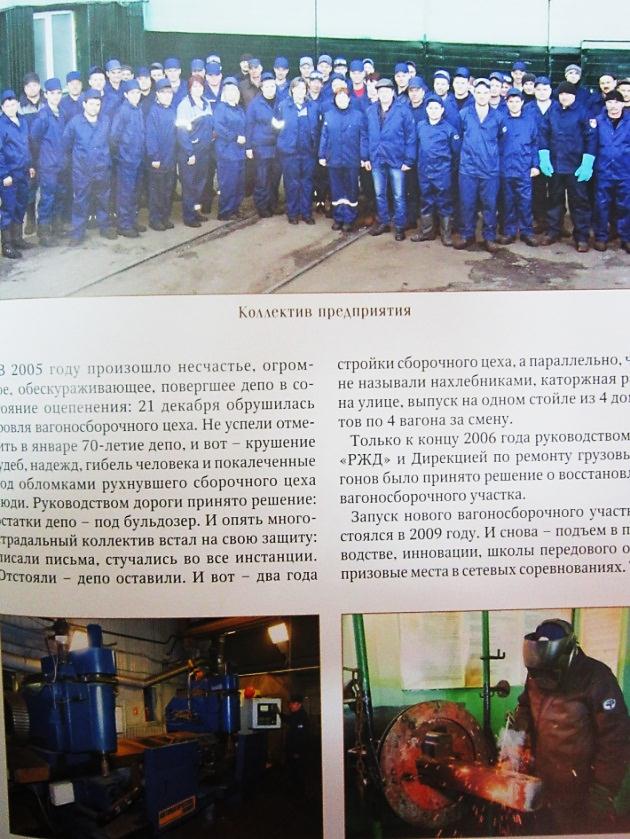 Профессия:  токарь.
Токарь – рабочая профессия. Он обрабатывает на токарном станке детали  из металла, дерева, пластмассы. Токарь должен внимательно читать чертежи, иметь хорошее зрение, точность движений, быстроту  реакции…
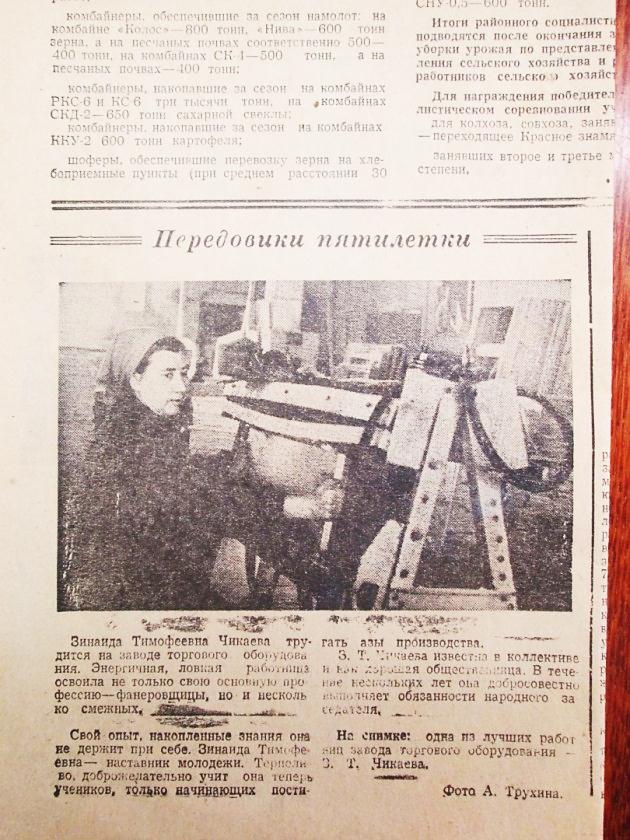 Профессия: 
инспектор по делам несовершеннолетних.
Инспектор по делам несовершеннолетних – сотрудник полиции,  это юрист и педагог одновременно. Он должен знать каждого своего подопечного и контролировать его поведение.
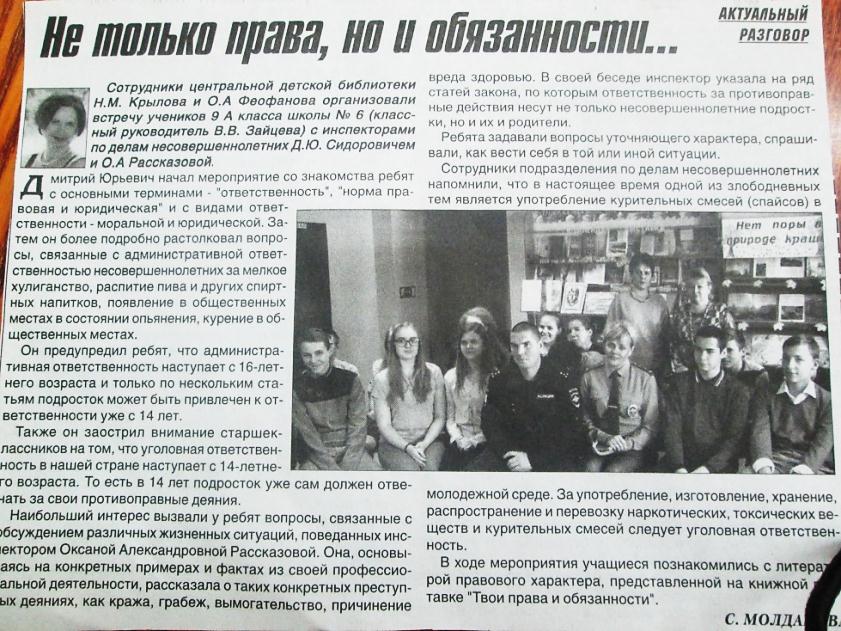 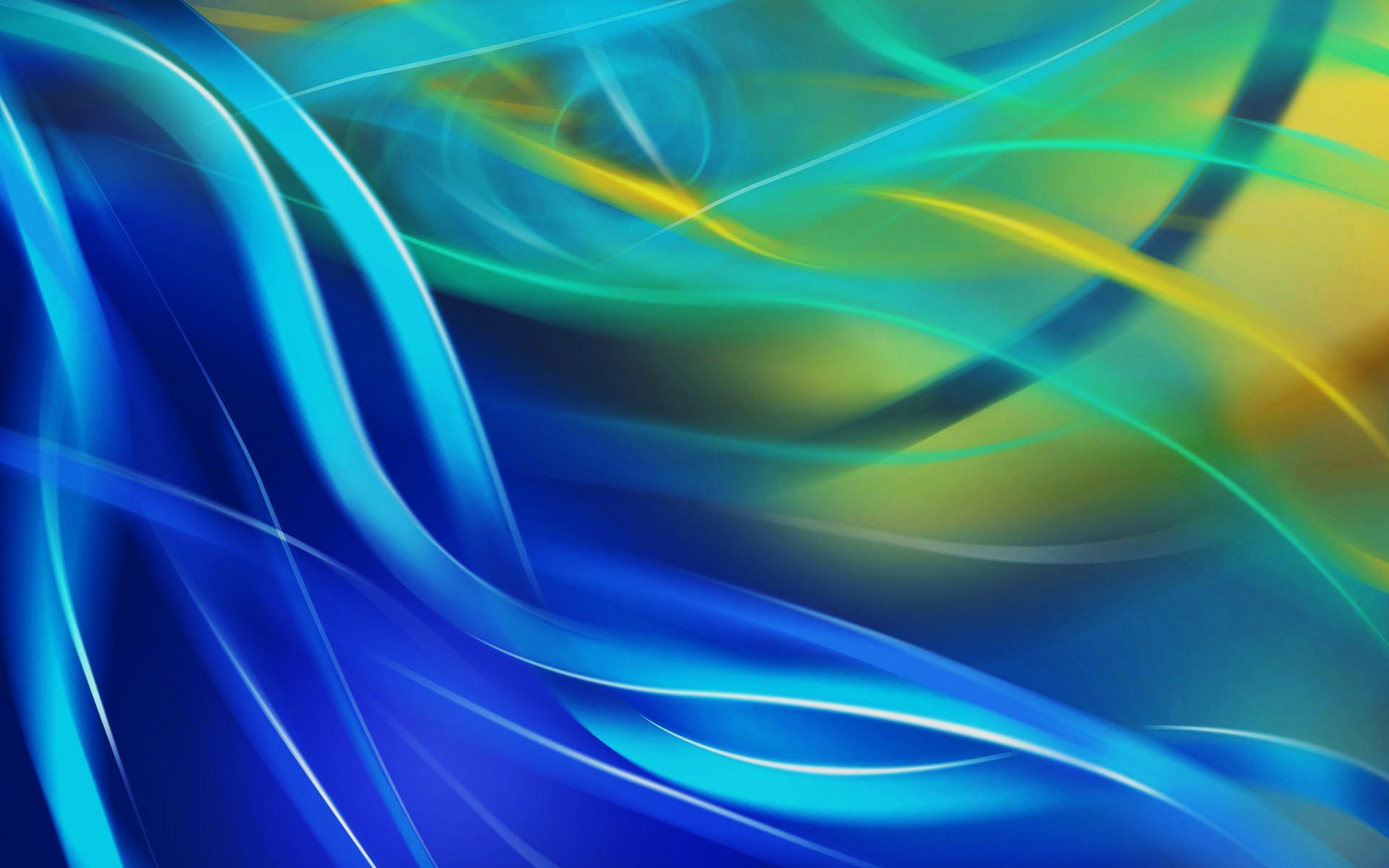 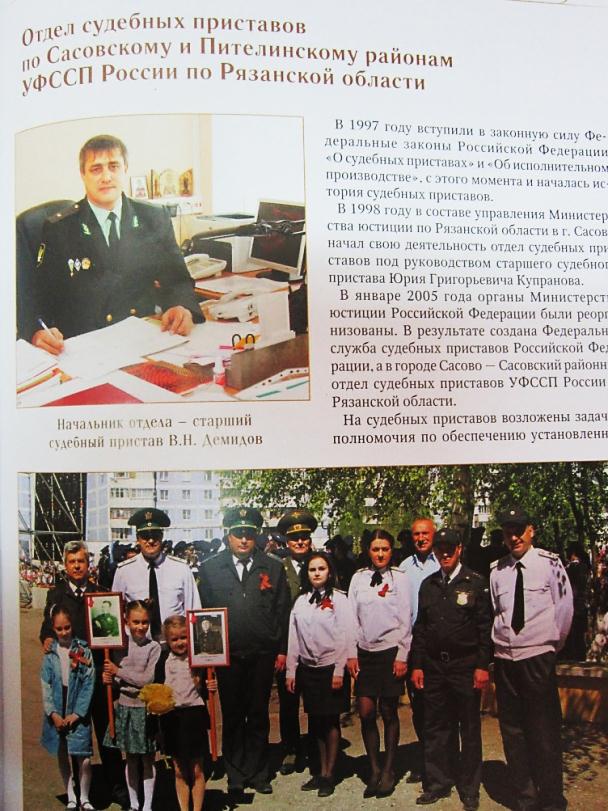 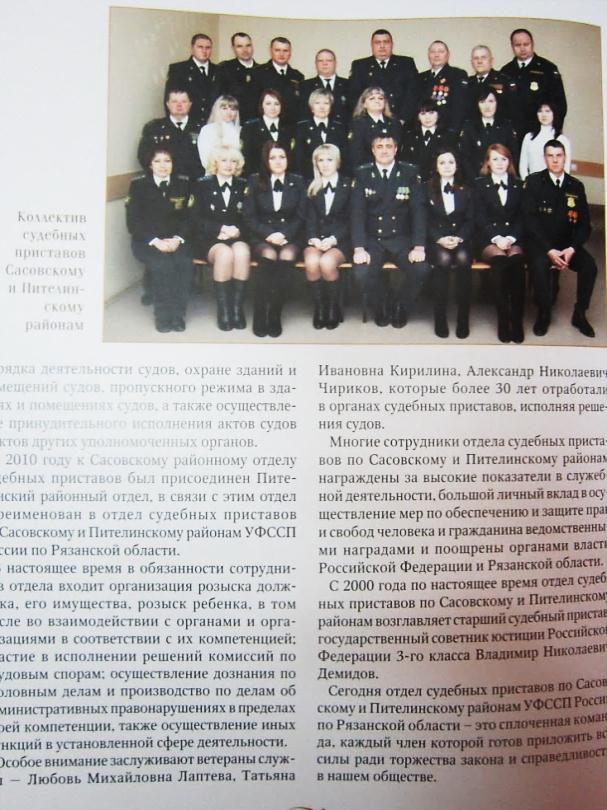 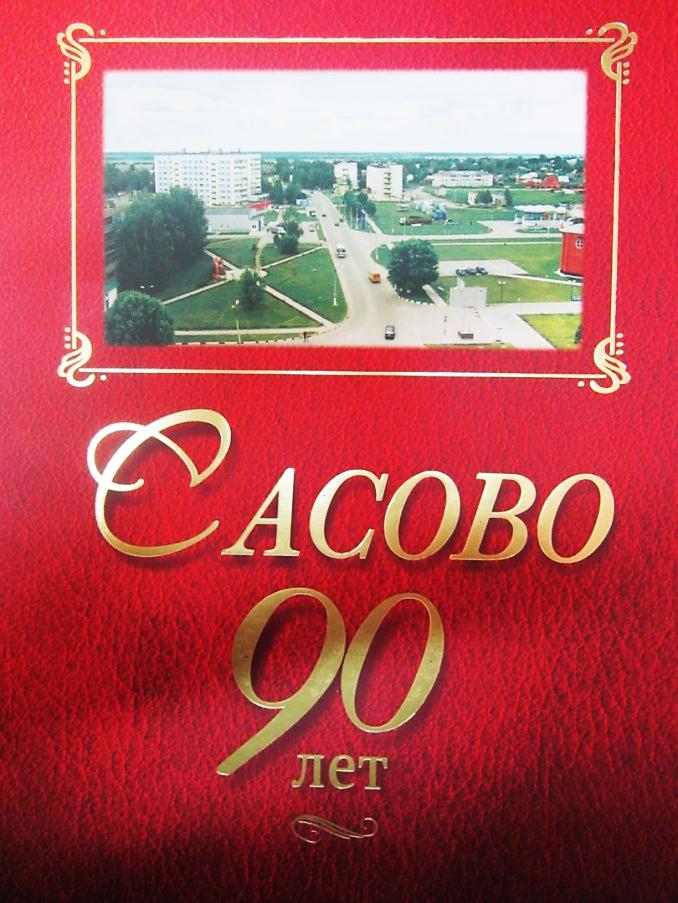 Профессия: судебный пристав.
Судебный пристав – это сложная, интересная и многогранная профессия. Он должен быть очень ответственным, юридически грамотным, знать все законы.
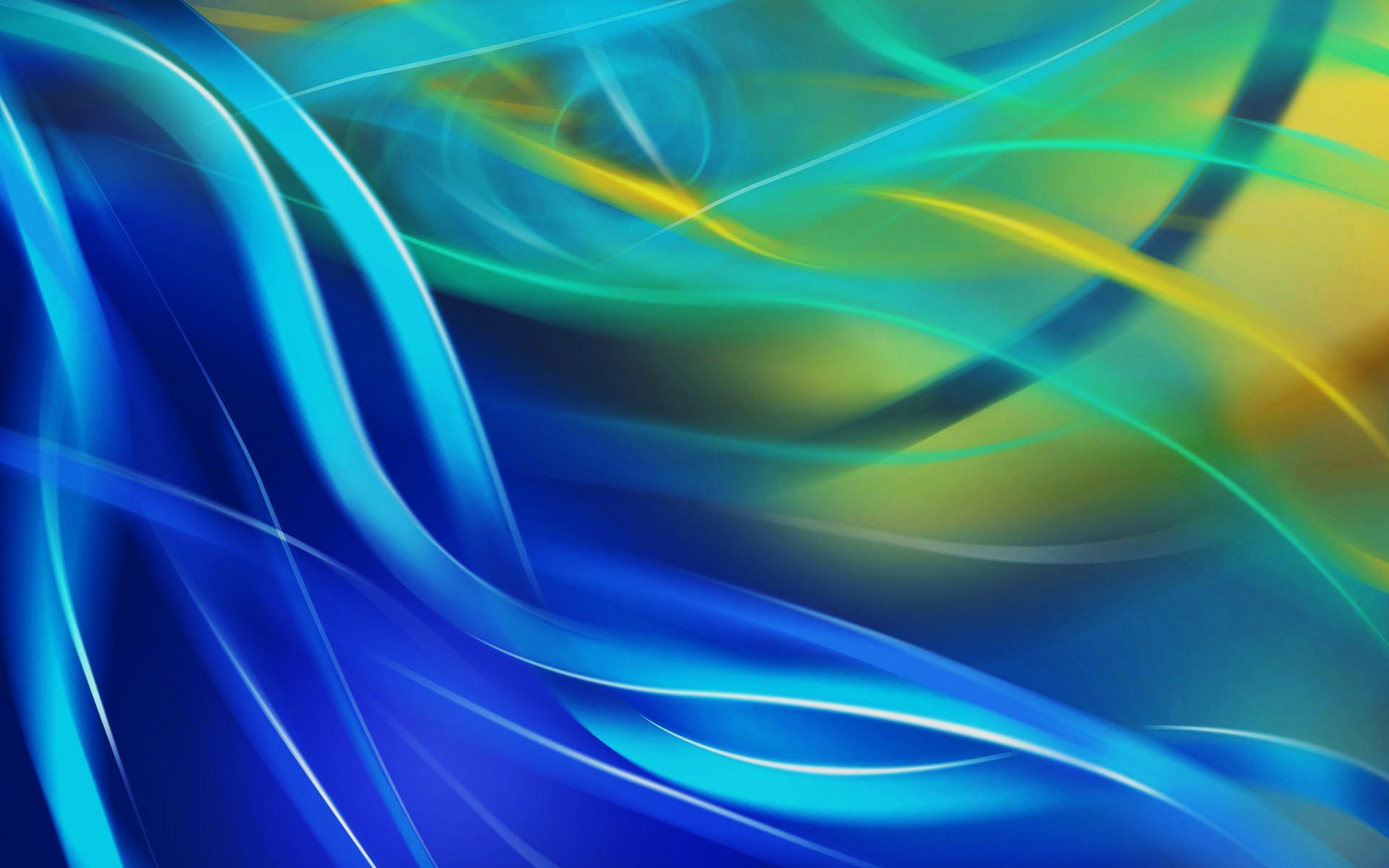 Награды  за  труд  судебного пристава Маникина Михаила Михайловича,
папы воспитанницы старшей группы Софии Маникиной
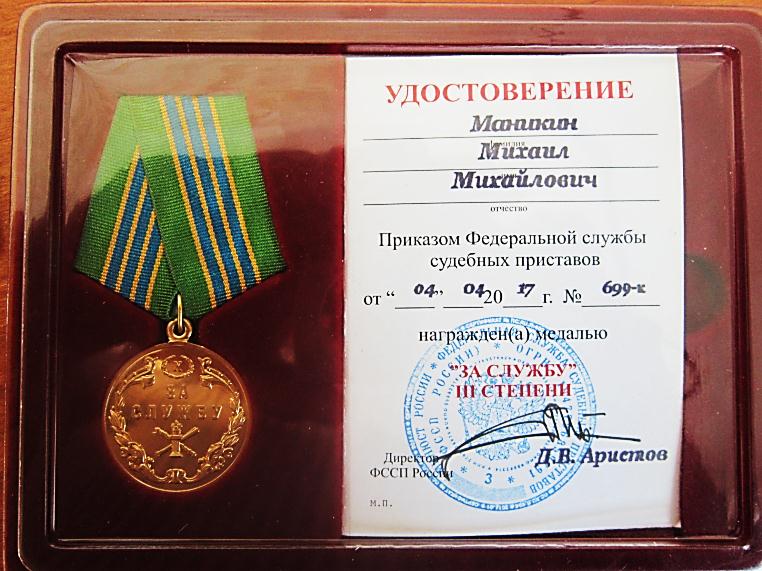 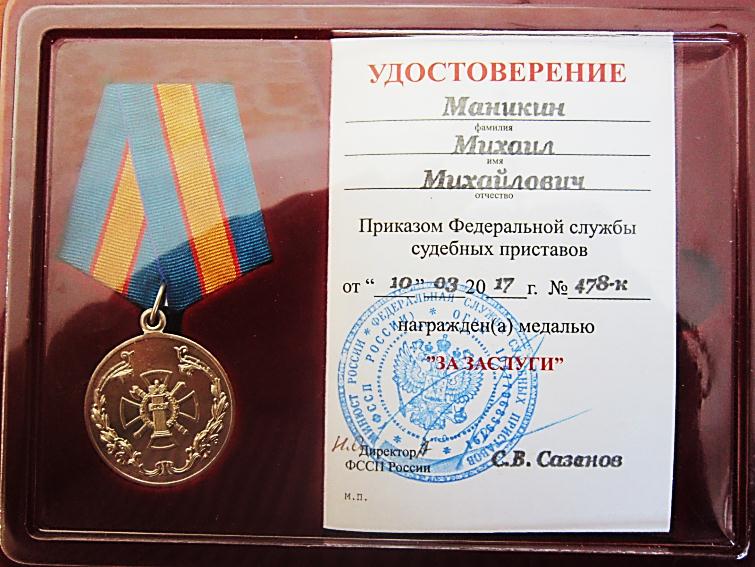 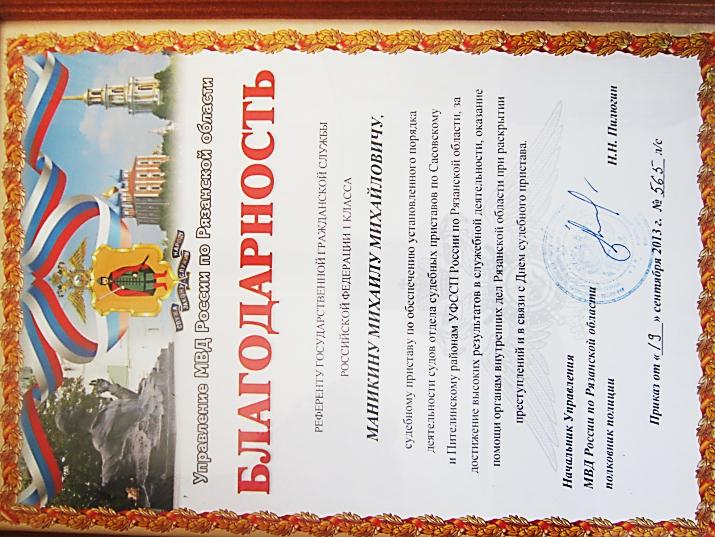 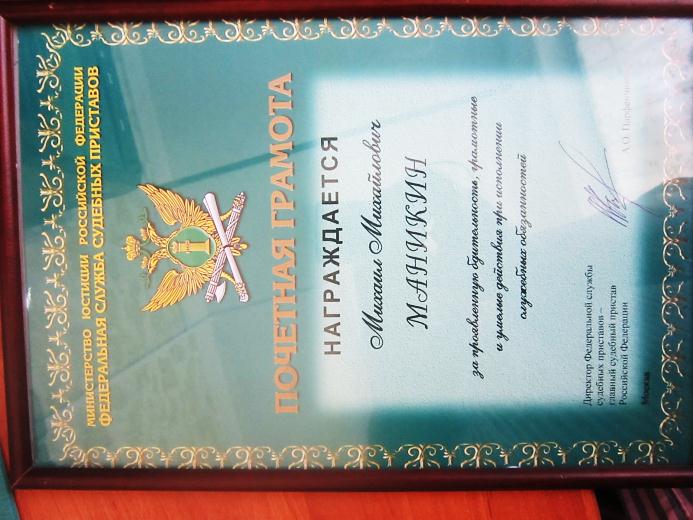 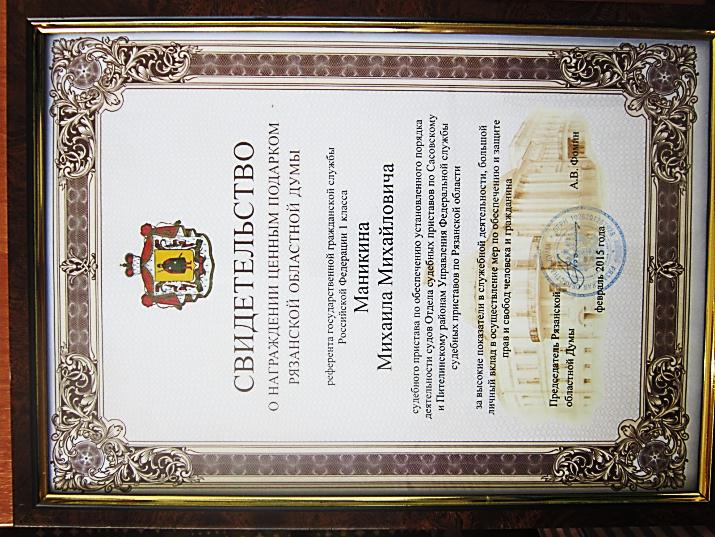 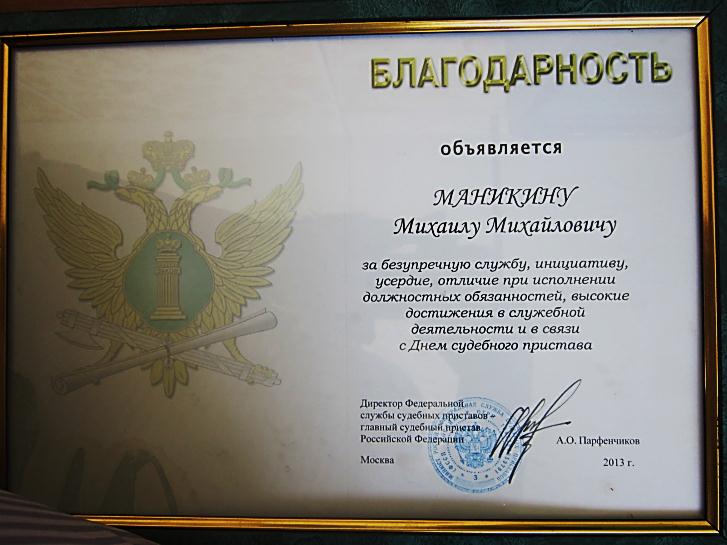 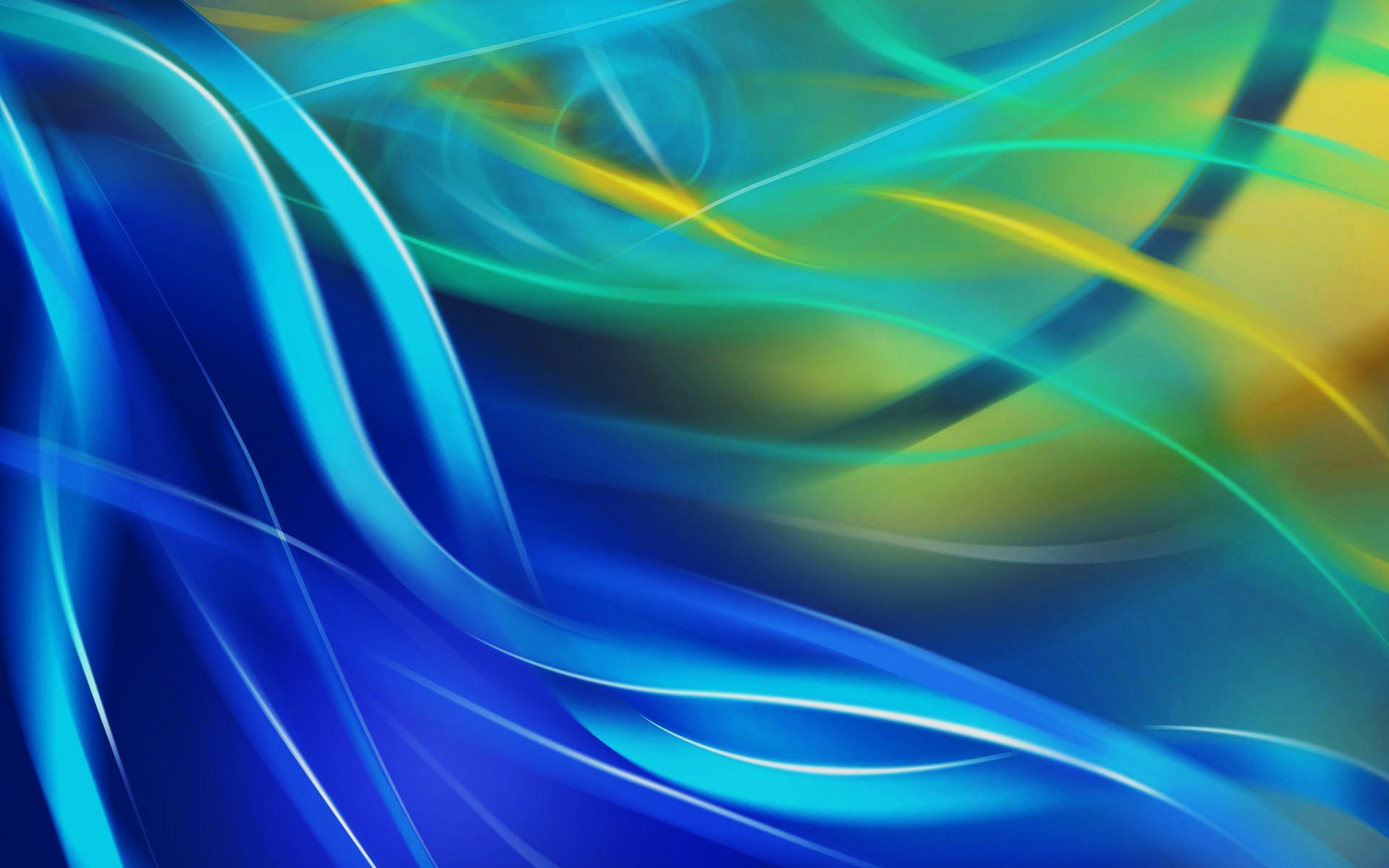 СПАСИБО ЗА ВНИМАНИЕ